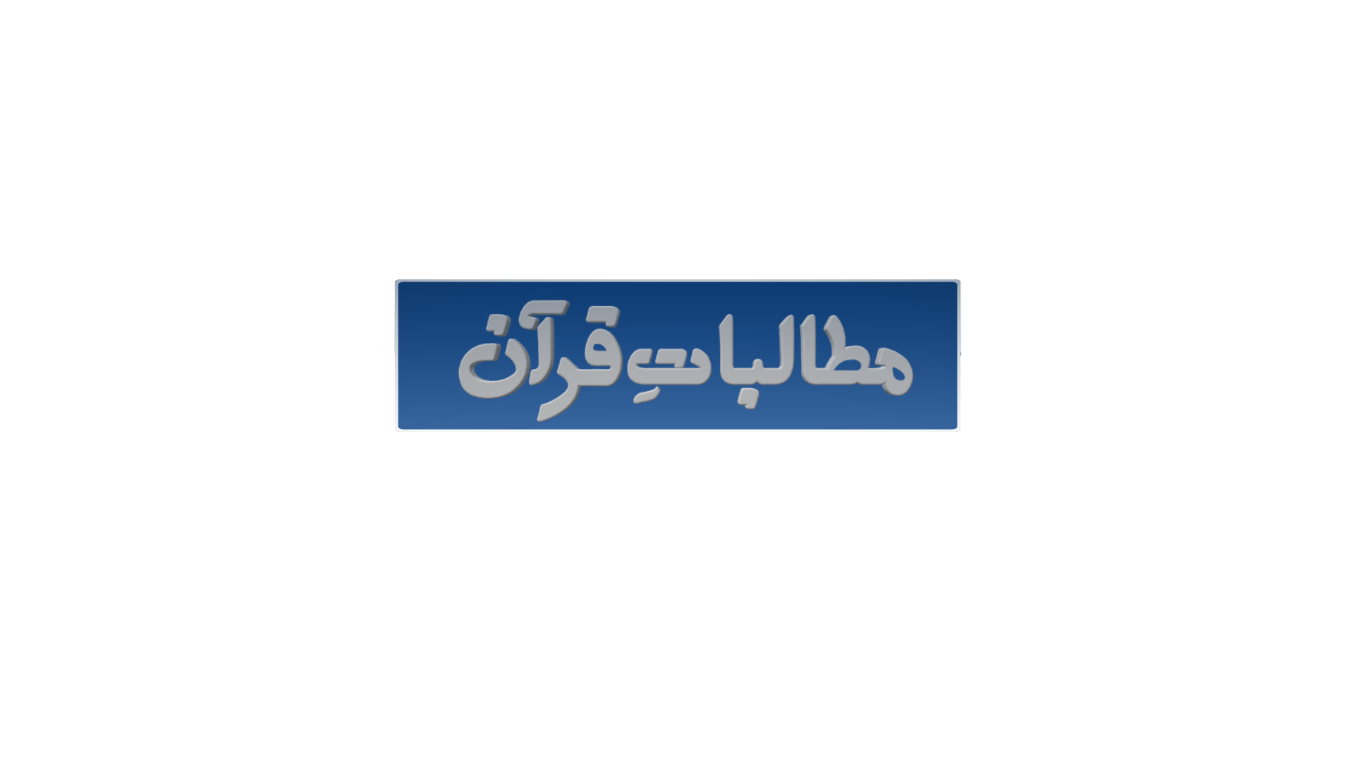 درسِ پنجم:
"حظِّ عظیم"
سورۃ حٰم السجدۃ آیات30تا  36 کی روشنی میں
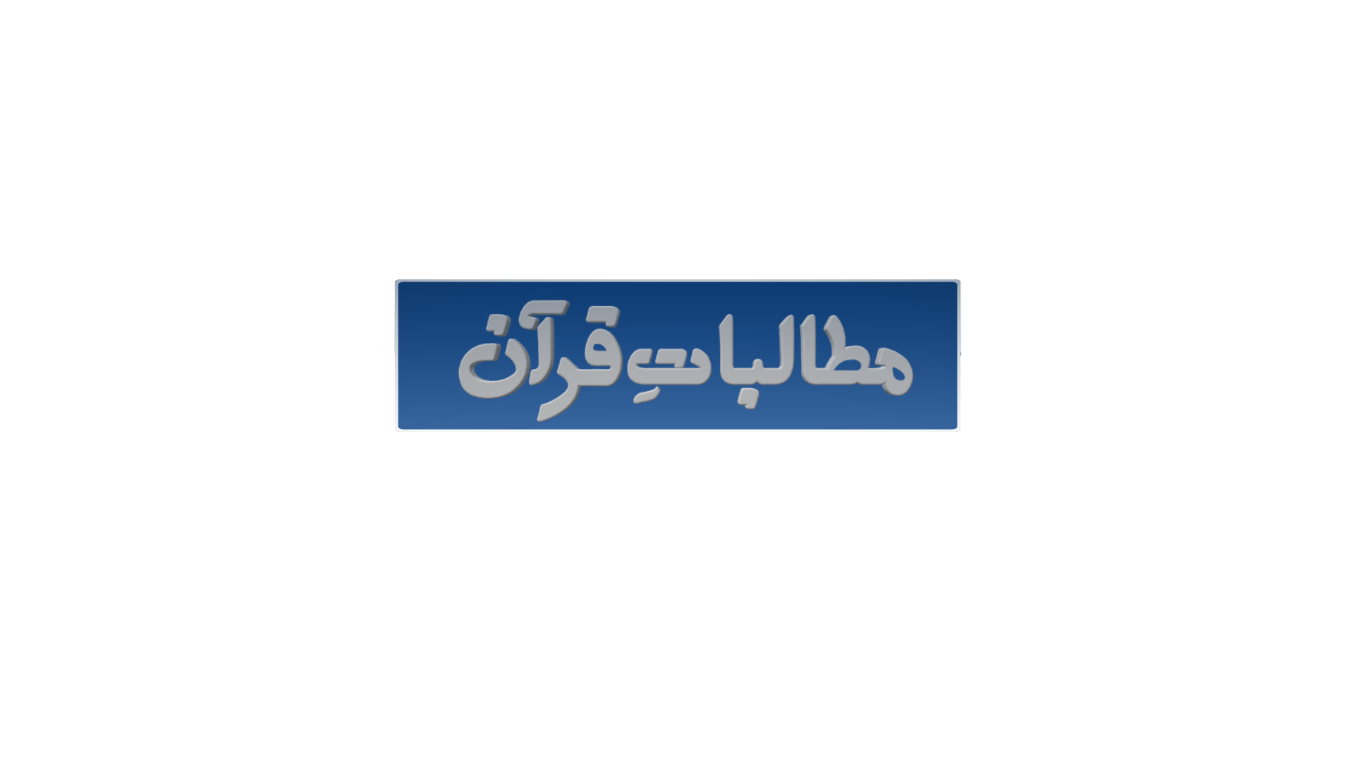 حٰم السجدۃآیات30تا36
اِنَّ الَّذِيْنَ قَالُوْا رَبُّنَا اللّٰهُ ثُمَّ اسْتَقَامُوْا تَتَنَزَّلُ عَلَيْهِمُ الْمَلٰٓىِٕكَةُ اَلَّا تَخَافُوْا وَ لَا تَحْزَنُوْا وَ اَبْشِرُوْا بِالْجَنَّةِ الَّتِيْ كُنْتُمْ تُوْعَدُوْنَ۰۰۳۰
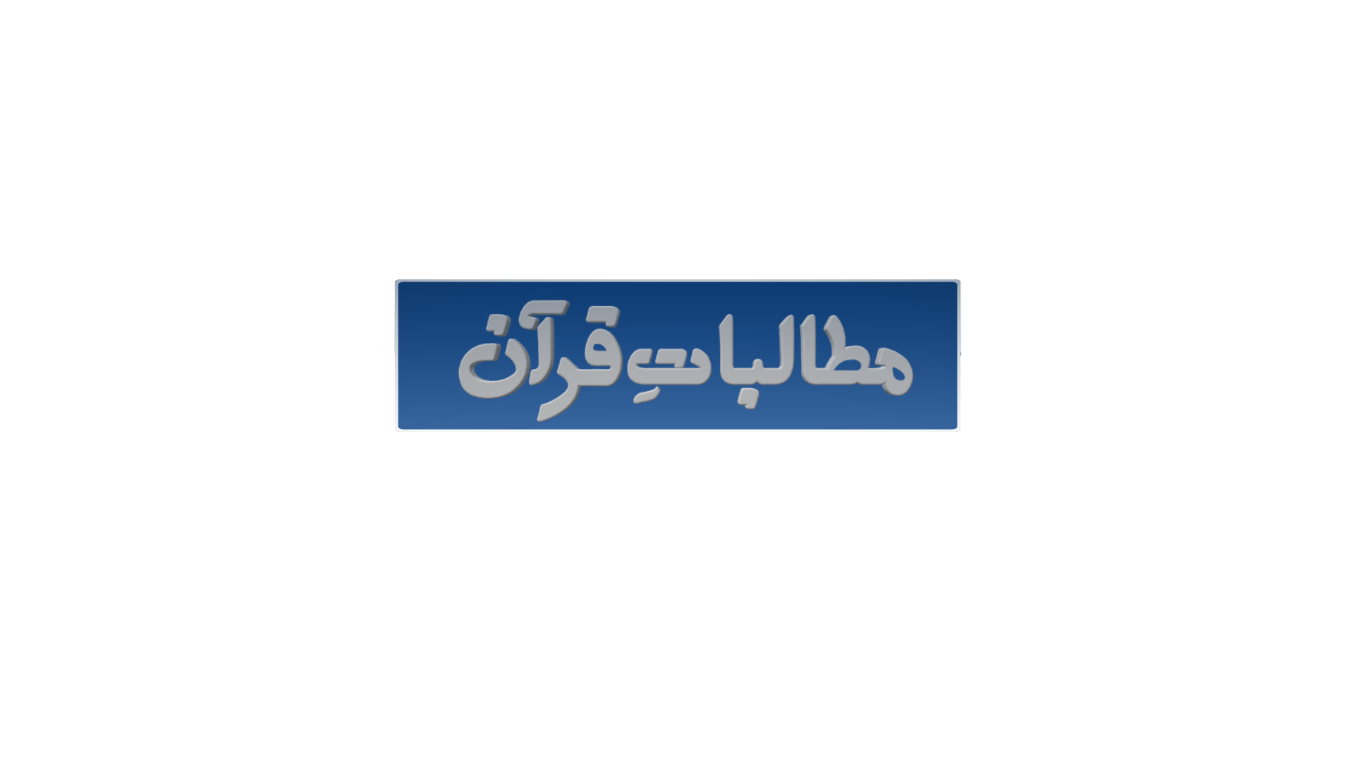 تمہیدی نکات
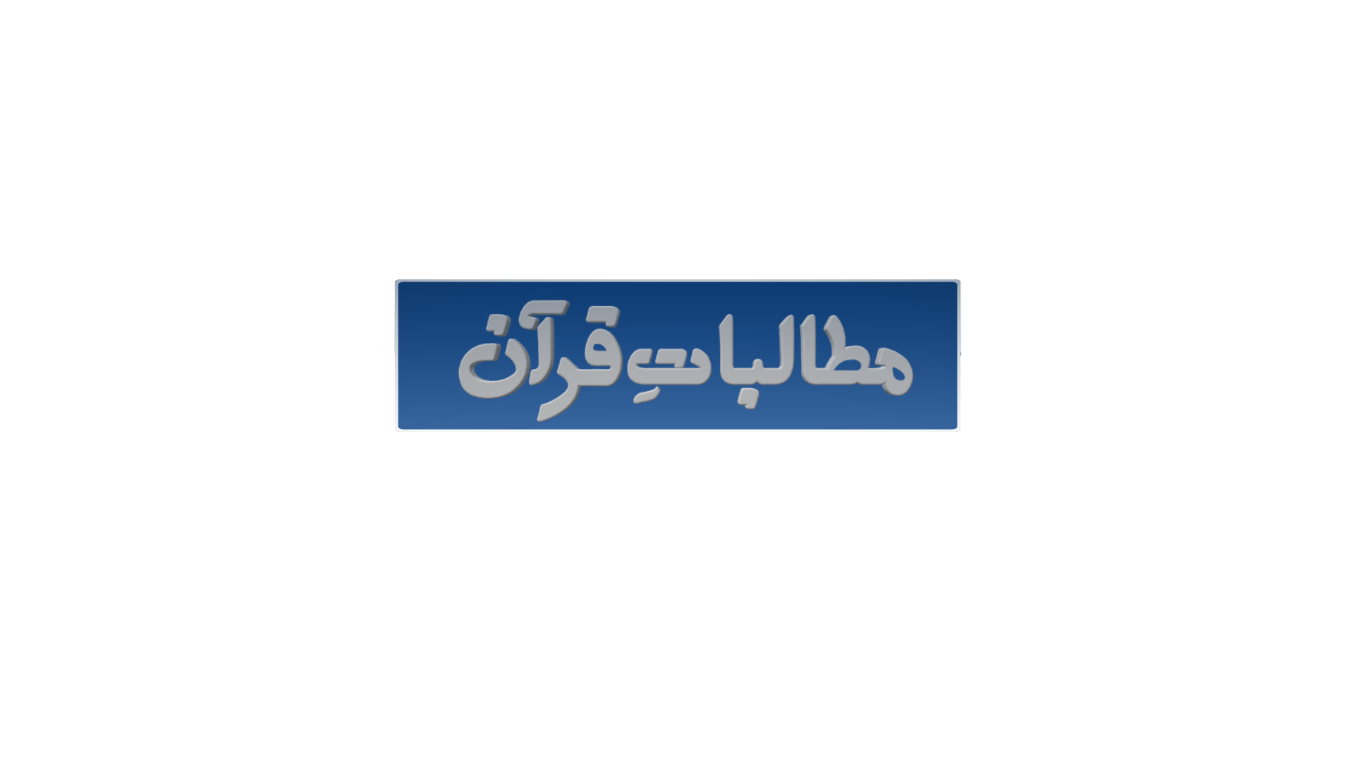 پہلا حصہ: لوازمِ نجات
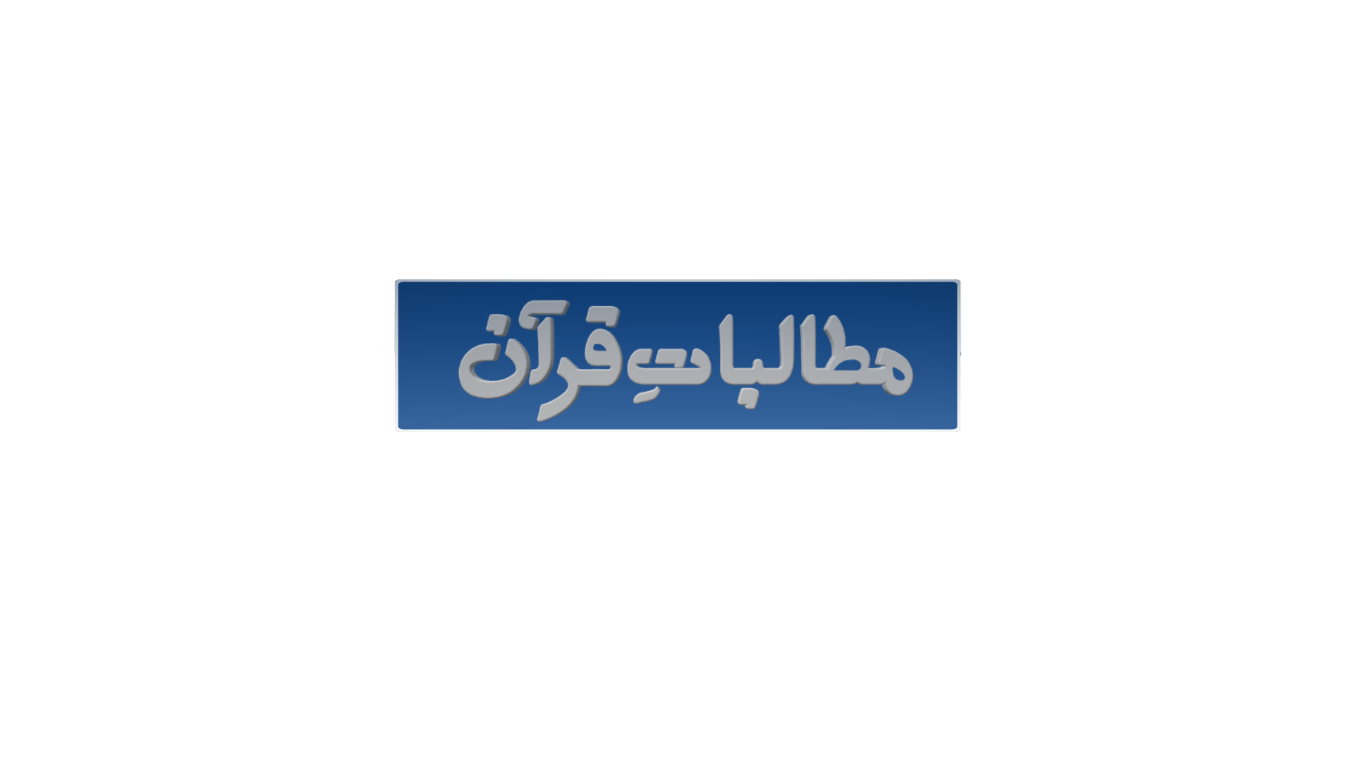 سورۃ العصر کے مضامین کی وضاحت
نئے اسلوب میں
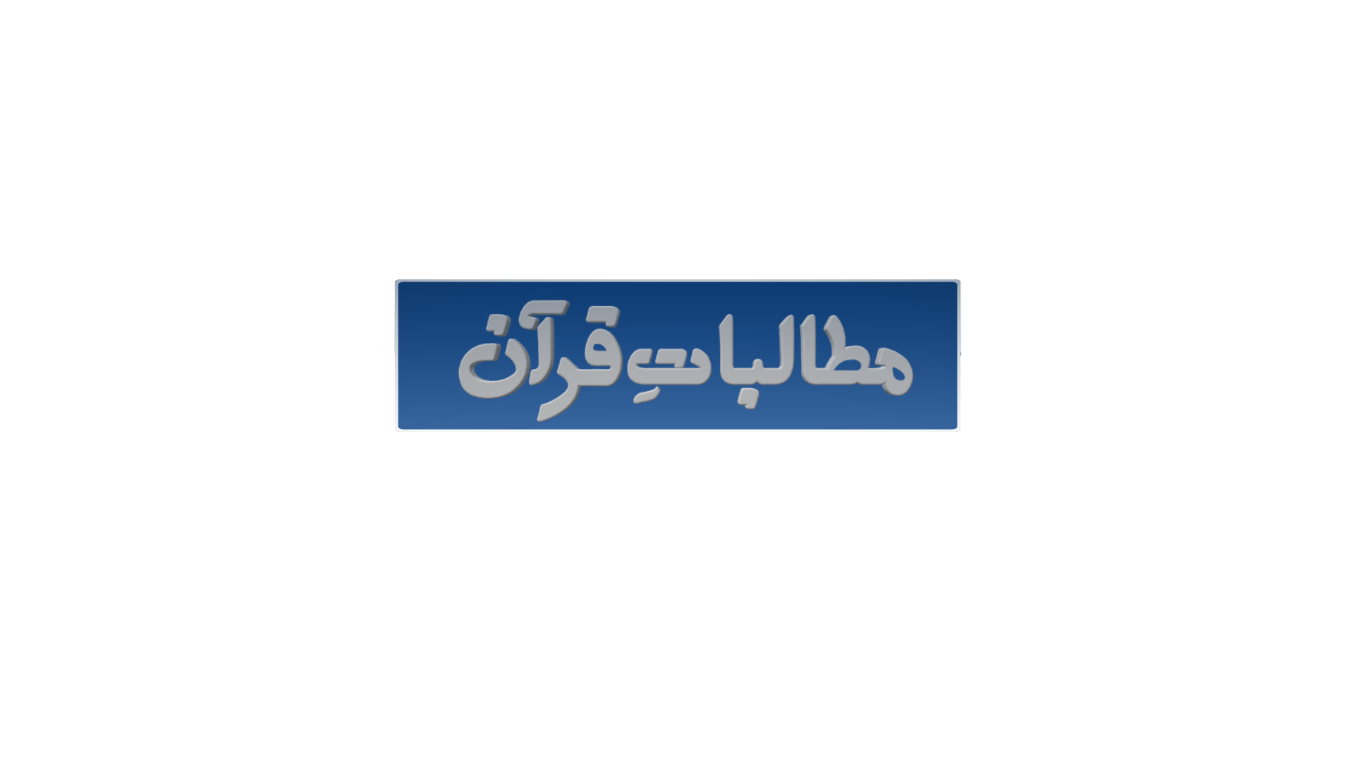 لوازمِ نجات کی بلند ترین منازل
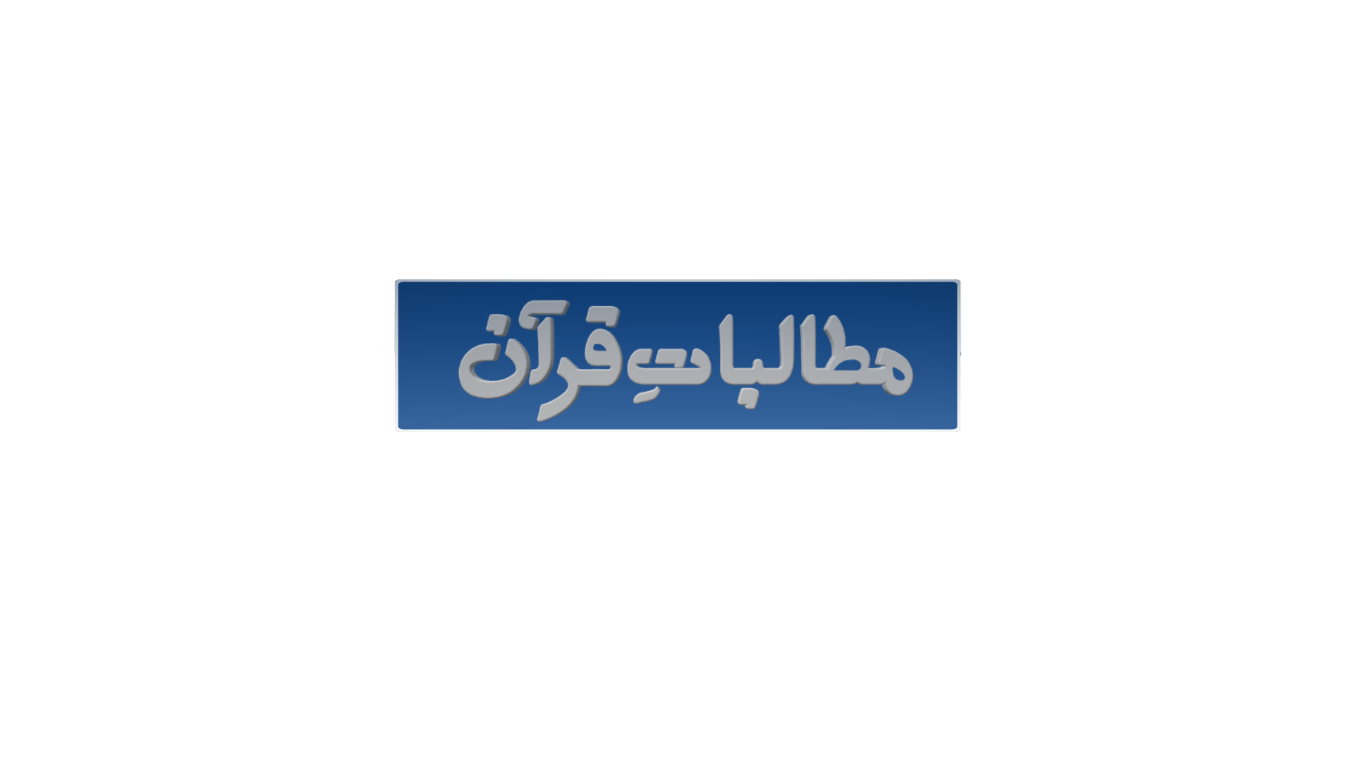 آیات کے مضامین پر غور و فکر
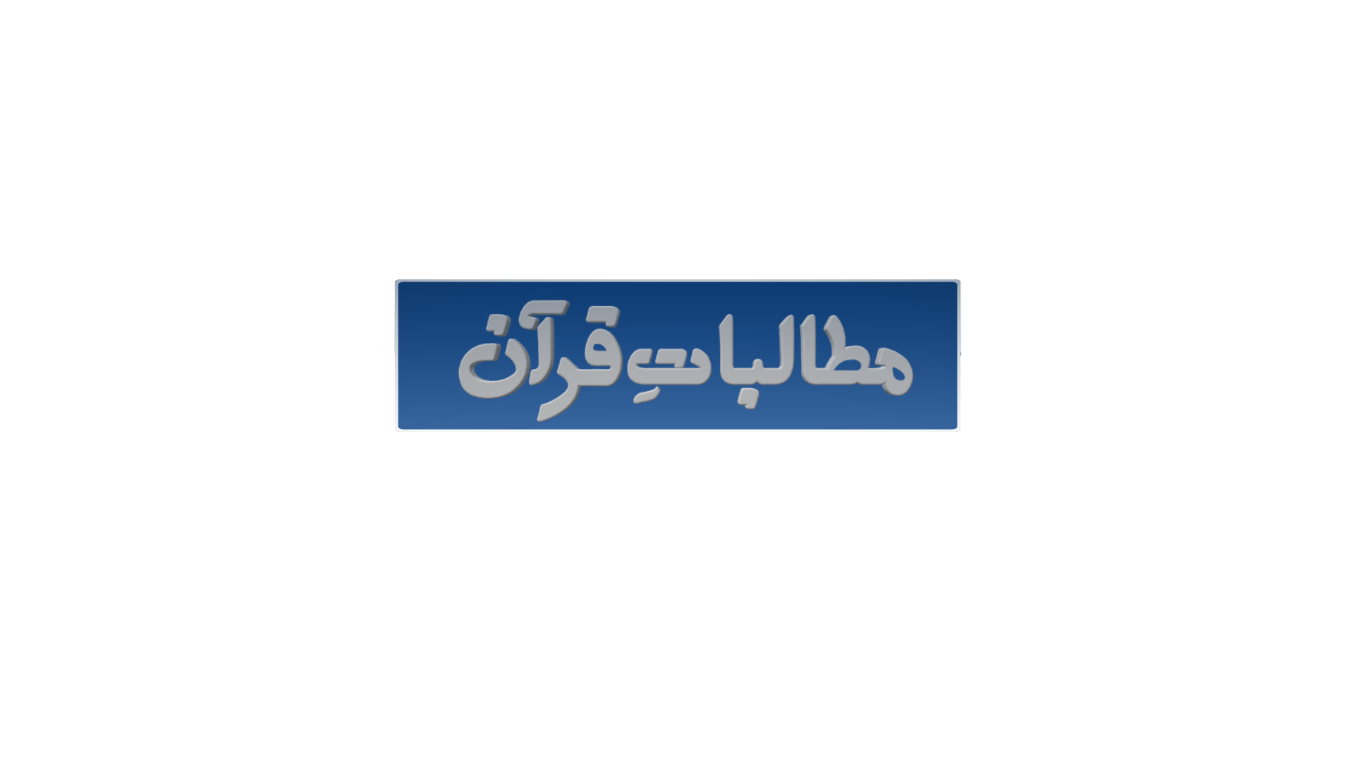 آیت 30
اِنَّ الَّذِيْنَ قَالُوْا رَبُّنَا اللّٰهُ…بے شک جن لوگوں نے کہا کہ ہمارا رب اللہ ہے … ثُمَّ اسْتَقَامُوْا …   پھر ڈٹ گئے  …تَتَنَزَّلُ عَلَيْهِمُ الْمَلٰٓىِٕكَةُ…نازل ہوتے ہیں اُن پر فرشتے  …اَلَّا تَخَافُوْا وَ لَا تَحْزَنُوْا…(یہ کہتے ہوئے) نہ تم ڈرو اور نہ کچھ غم کرو …وَ اَبْشِرُوْا بِالْجَنَّةِ الَّتِيْ كُنْتُمْ تُوْعَدُوْنَ…اور خوشخبری لو اُس جنت کی جس کا تم سے وعدہ کیا گیا ہے۔
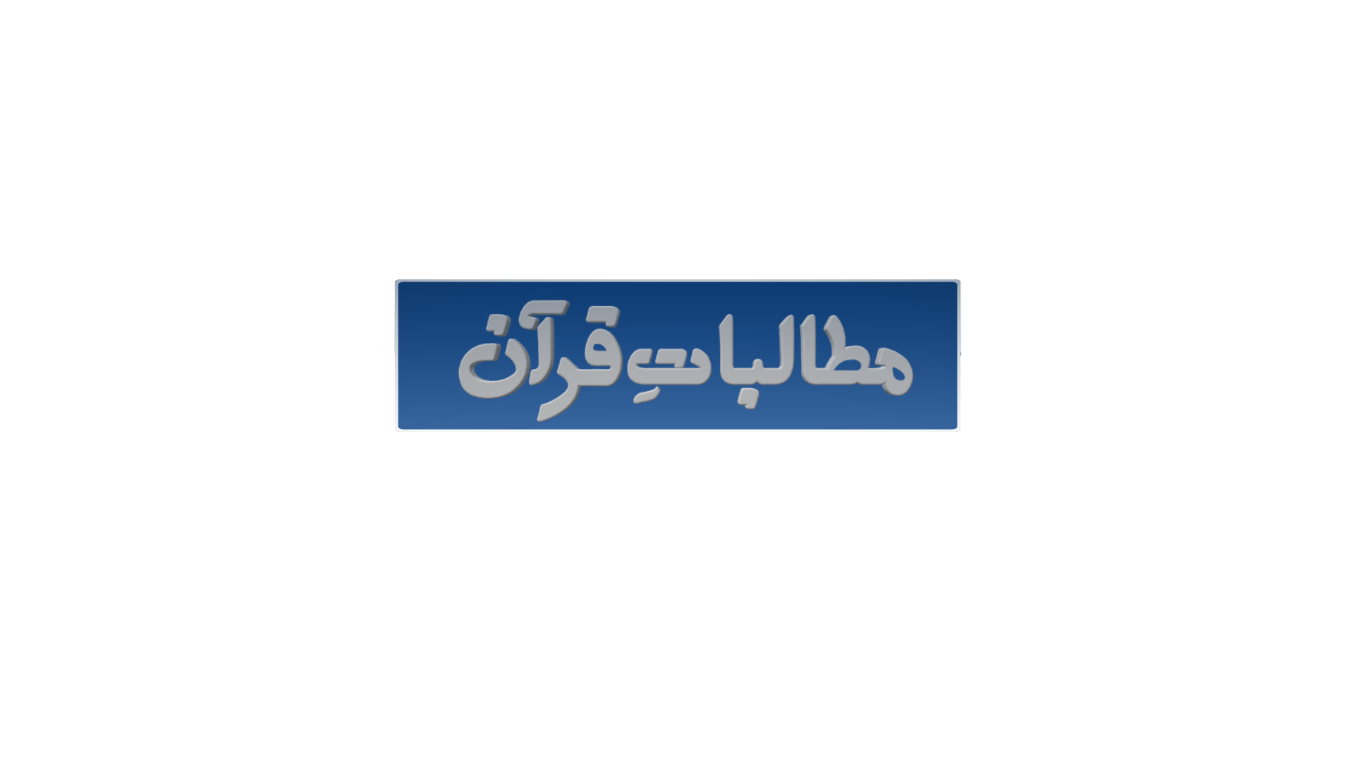 ر ب
اللہ تعالیٰ ہی حقیقی رب ہے جو تمام مادّی و روحانی ضروریات پوری فرماتا ہے
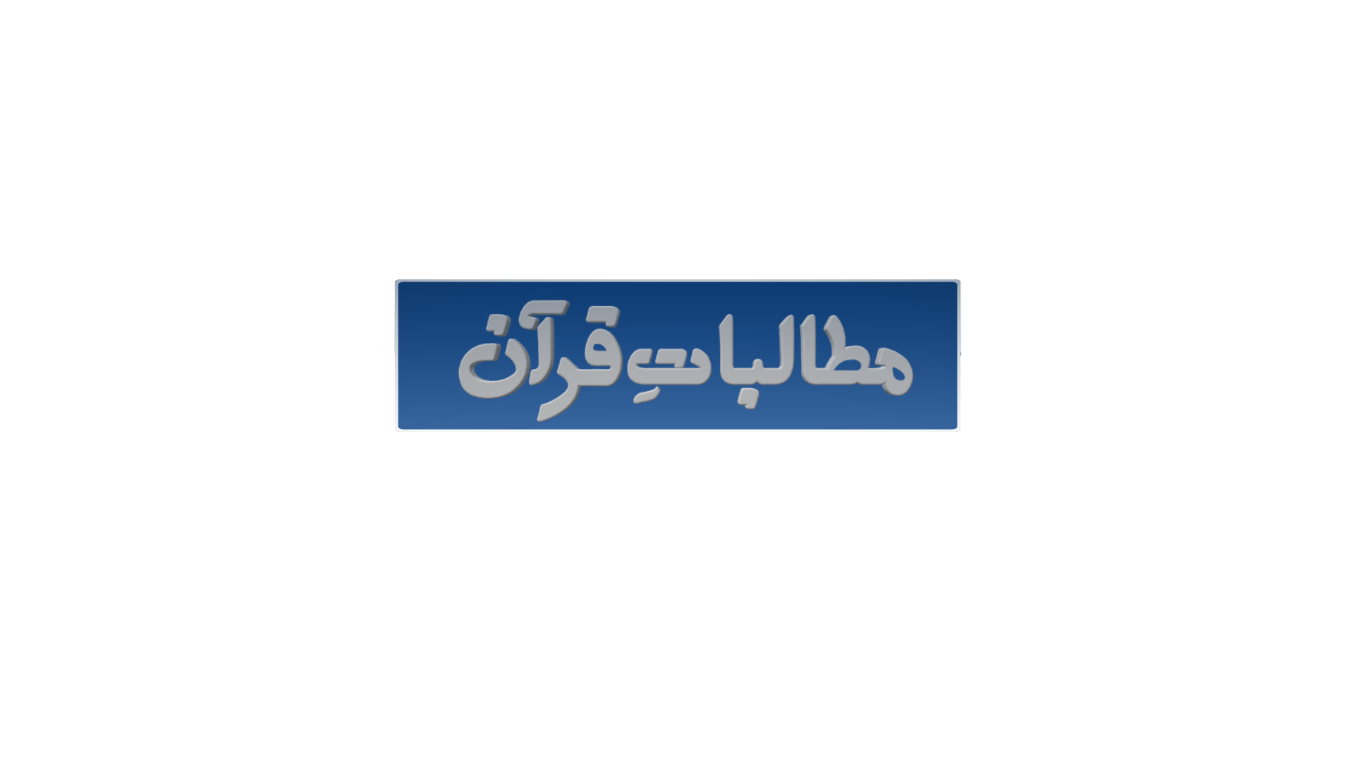 کل تعلیماتِ دینی کا خلاصہ وعطر
استقامت
حضرت سفیان بن عبداللہ ثقفی  سے روا یت ہے کہ میں نے رسول اللہﷺ سے عرض کیا کہ اِسلام کے بارے میں کوئی ایسی بات بتائیے کہ میں آپﷺ کے بعد اِس بارے میں کسی اور سے کچھ نہ پوچھوں۔ آپﷺنے فرمایا "کہو میں اللہ پر ایمان لایا اور پھر اِس پر ڈٹ جاؤ"۔ (صحیح مسلم)
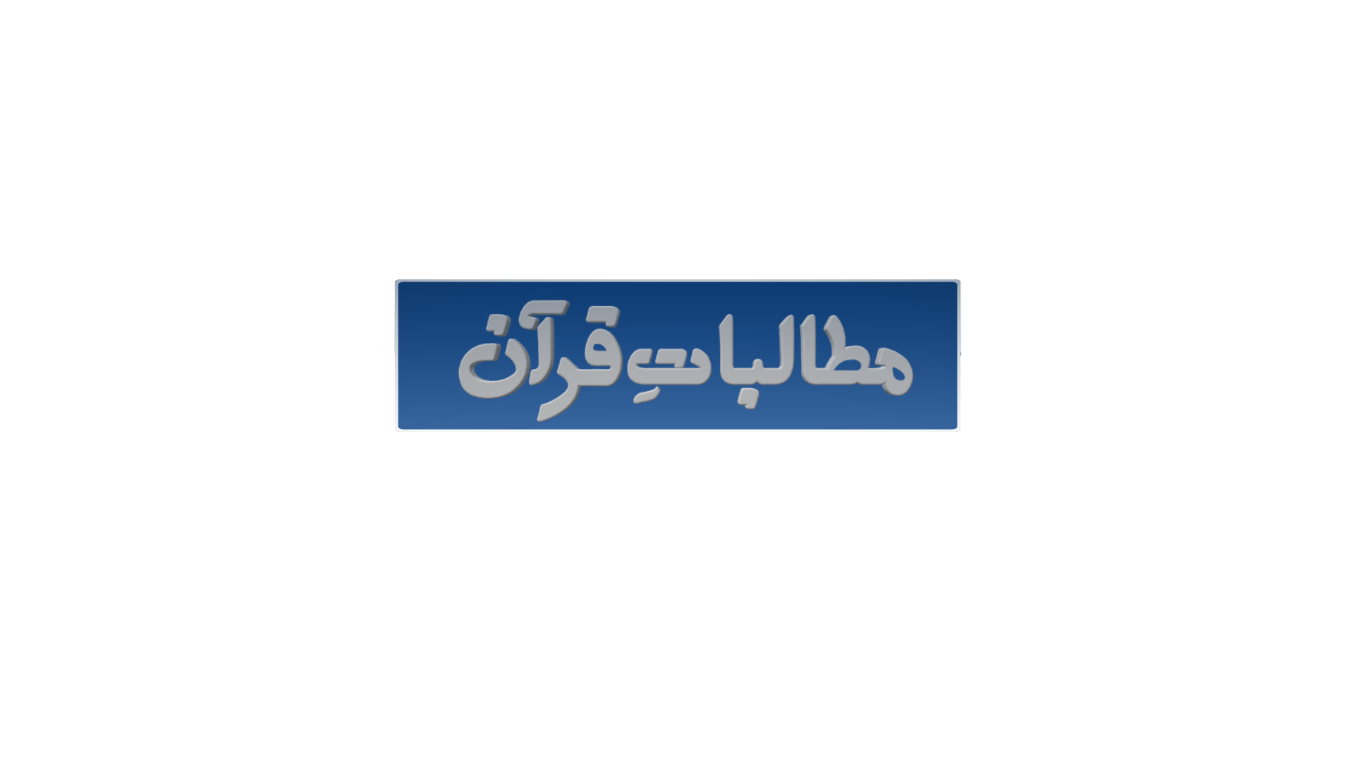 اللہ کی ربوبیت پر 
استقامت کے دو پہلو
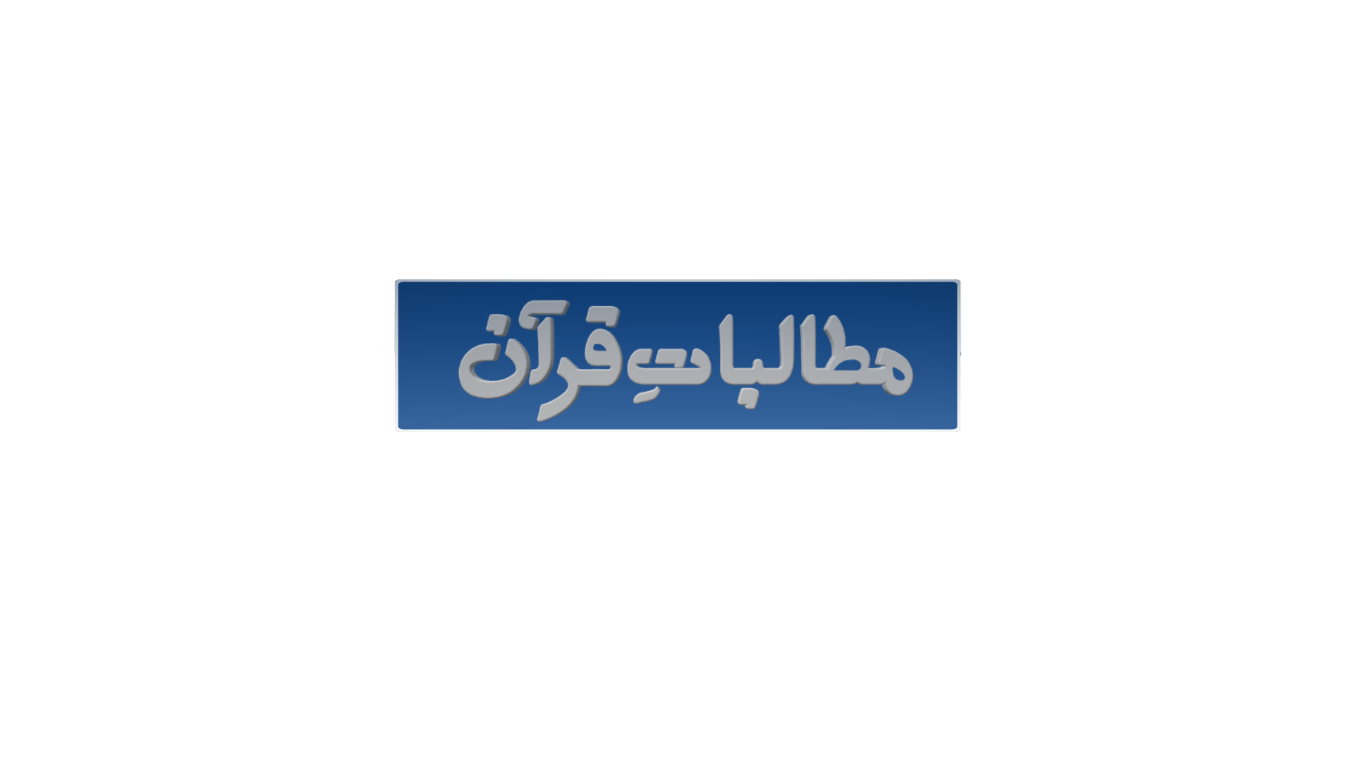 دنیا میں فرشتوں کے نزول کے مواقع
اللہ کی ربوبیت پر استقامت 
اختیار کرنے والوں پر فرشتوں کا نزول
الَّذِيْنَ تَتَوَفّٰىهُمُ الْمَلٰٓىِٕكَةُ طَيِّبِيْنَ١ۙ يَقُوْلُوْنَ سَلٰمٌ عَلَيْكُمُ١ۙ ادْخُلُوا الْجَنَّةَ بِمَا كُنْتُمْ تَعْمَلُوْنَ۰۰۳۲ ( النحل16: 32)
"جب فرشتے روحیں قبض کرتے ہیں پاکیزہ لوگوں کی تو کہتے ہیں تم پر سلامتی ہو۔ داخل ہوجاؤ جنت میں اُن اعمال کی وجہ سے جو تم کرتے رہے ہو"۔
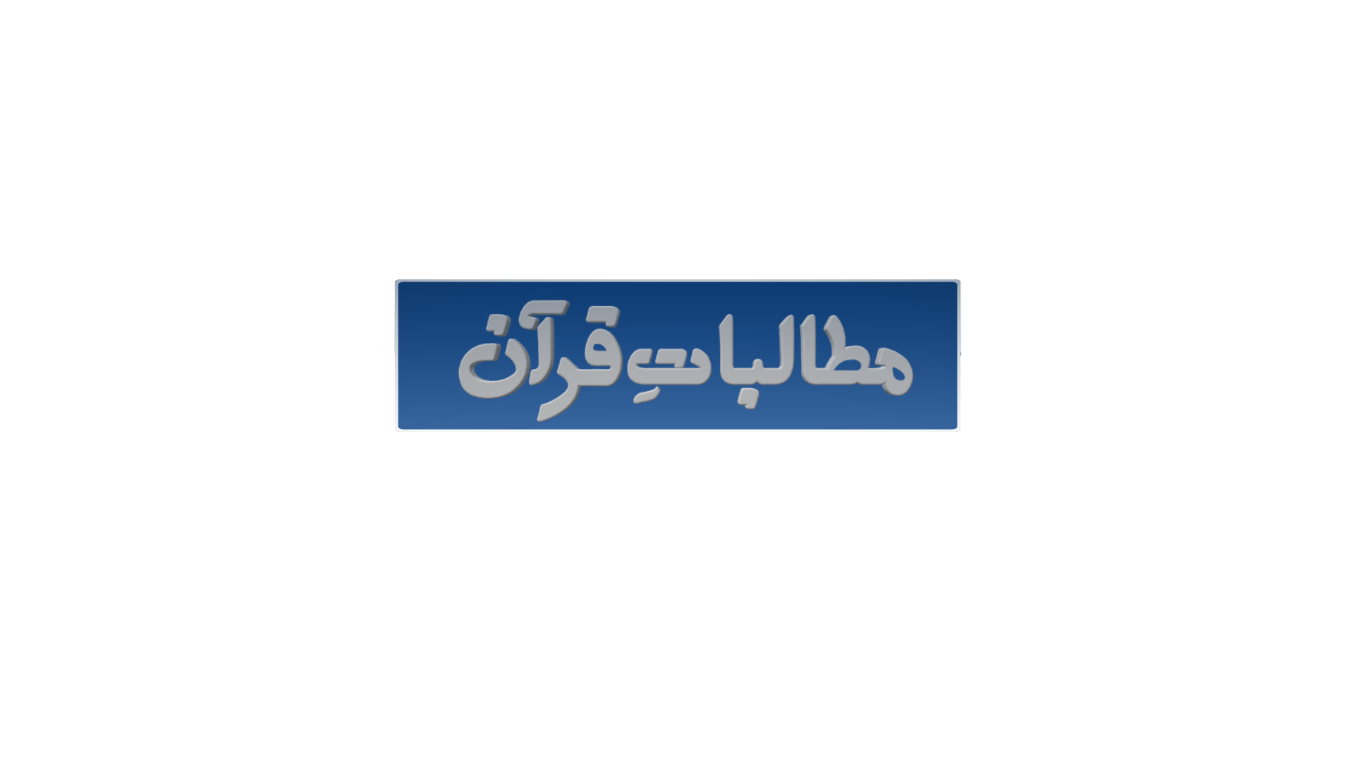 خوف و حزن کا خاتمہ
اللہ کی ربوبیت پر استقامت اختیار کرنے 
والوں کو فرشتوں کے ذریعہ خوشخبری
زوالِ خوف و حزن کی نعمت مقامِ ولایت پر حاصل ہوتی ہے:
اَلَاۤ اِنَّ اَوْلِيَآءَ اللّٰهِ لَا خَوْفٌ عَلَيْهِمْ وَ لَا هُمْ يَحْزَنُوْنَۚۖ۰۰۶۲
الَّذِيْنَ اٰمَنُوْا وَ كَانُوْا يَتَّقُوْنَؕ۰۰۶۳ ( یونس10: 62-63)
"یاد رکھواﷲ کے دوستوں کے لیے نہ تو (کسی طرح کا) خوف ہے اور نہ وہ غمگین ہوتے ہیں۔ یہ وہ لوگ ہیں جو ایمان لائے اور (برائیوں سے) بچتے رہے"۔
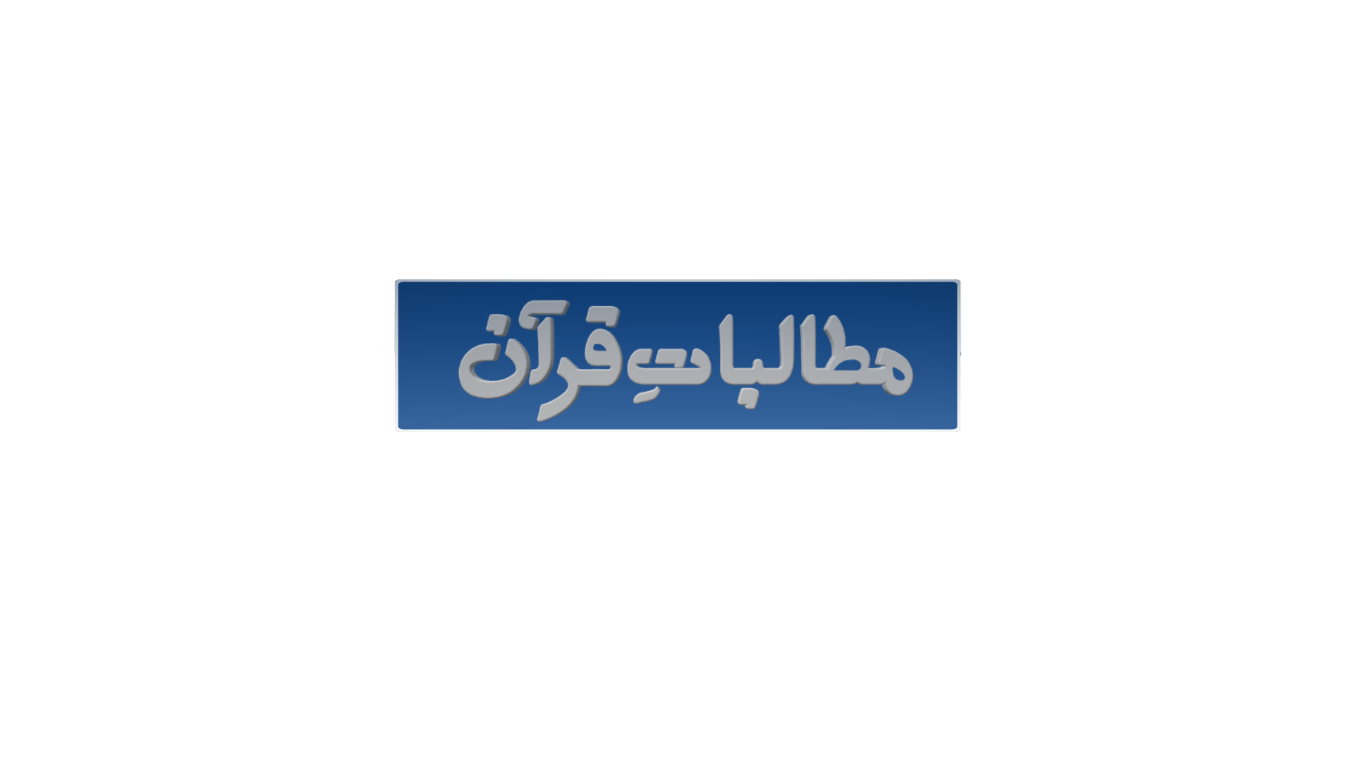 آیت 31-32
نَحْنُ اَوْلِيٰٓؤُكُمْ فِي الْحَيٰوةِ الدُّنْيَا وَ فِي الْاٰخِرَةِ…ہم تمہارے دوست ہیں دنیا کی زندگی میں اور آخرت میں …وَ لَكُمْ فِيْهَا مَا تَشْتَهِيْۤ اَنْفُسُكُمْ…اور تمہارے لیے اُس  (جنت ) میں وہ سب ہوگا جو تمہارے جی چاہیں گے  …وَ لَكُمْ فِيْهَا مَا تَدَّعُوْنَؕ۰۰۳۱ … اور تمہارے لیے اُس (جنت ) میں وہ سب ہوگا جو تم مانگو گے …
نُزُلًا مِّنْ غَفُوْرٍ رَّحِيْمٍؒ۰۰۳۲ …ابتدائی مہمانی ہوگی غفور و رحیم کی طرف سے۔
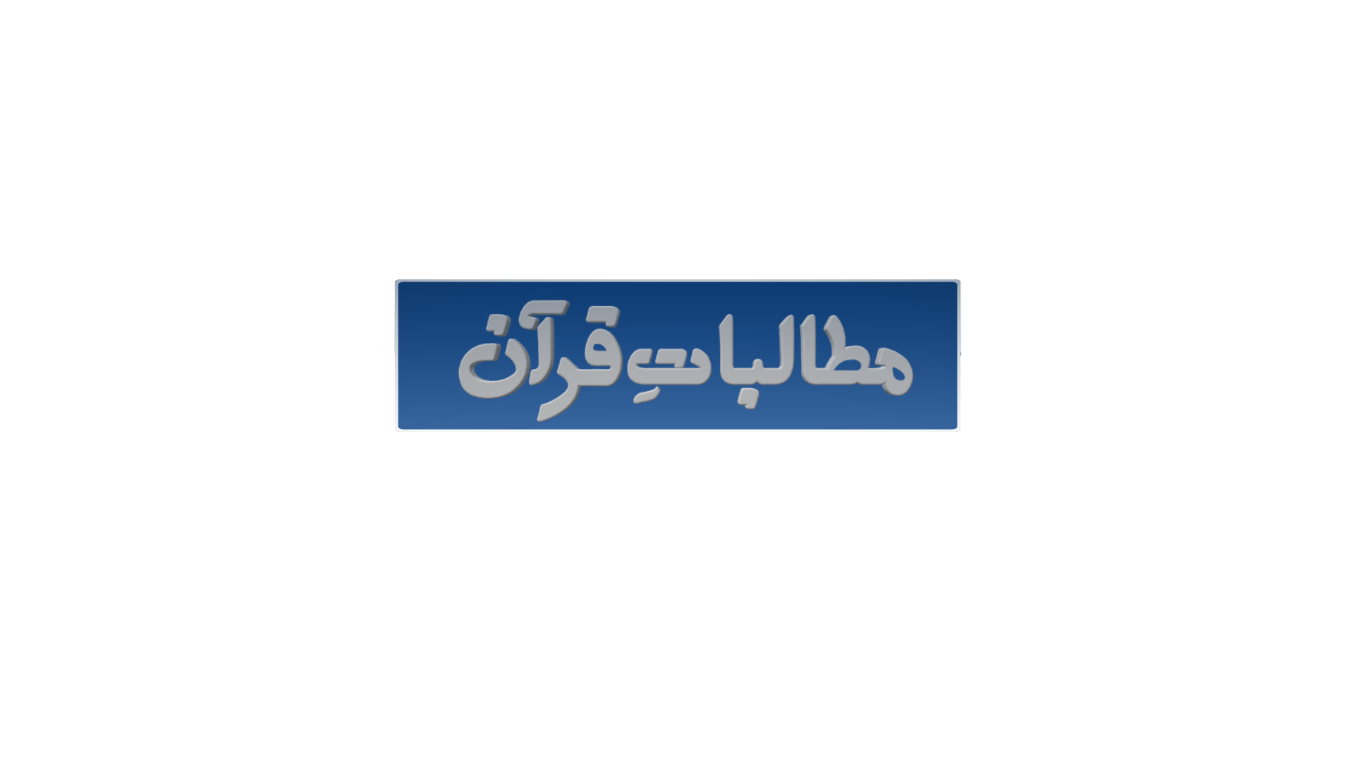 جنت کی نعمتوں کی اقسام
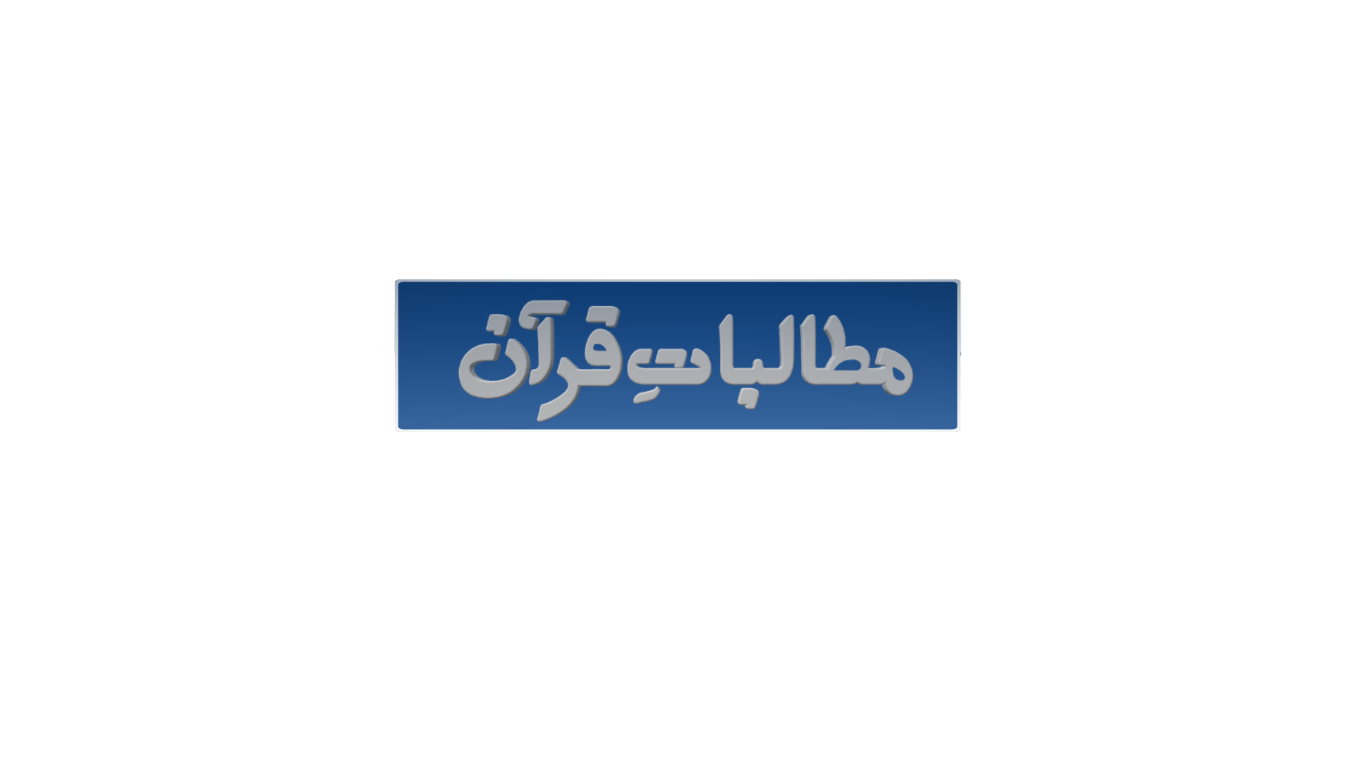 اللہ کی طرف سے مہمانی
ارشادِ نبویﷺ ہے:
قَالَ اللہُ تَعَالیٰ اَعْدَدتُّ لِعِبَادِیَ الصّٰلِحِیْنَ مَالاَ عَیْنٌ رَ أَتْ 
وَلاَ اُذُنٌ سَمِعَتْ وَلاَخَطَرَ عَلیٰ قَلْبِ بَشَرٍ 
"اللہ تعالیٰ فرماتا ہے کہ میں نے اپنے نیک بندوں کے لیے وہ نعمتیں تیار کی ہیں جنہیں نہ کسی آنکھ نے دیکھا، نہ کسی کان نے اُن کا ذکر سنا اور نہ ہی کسی دل پر اُن کا خیال گزرا"۔
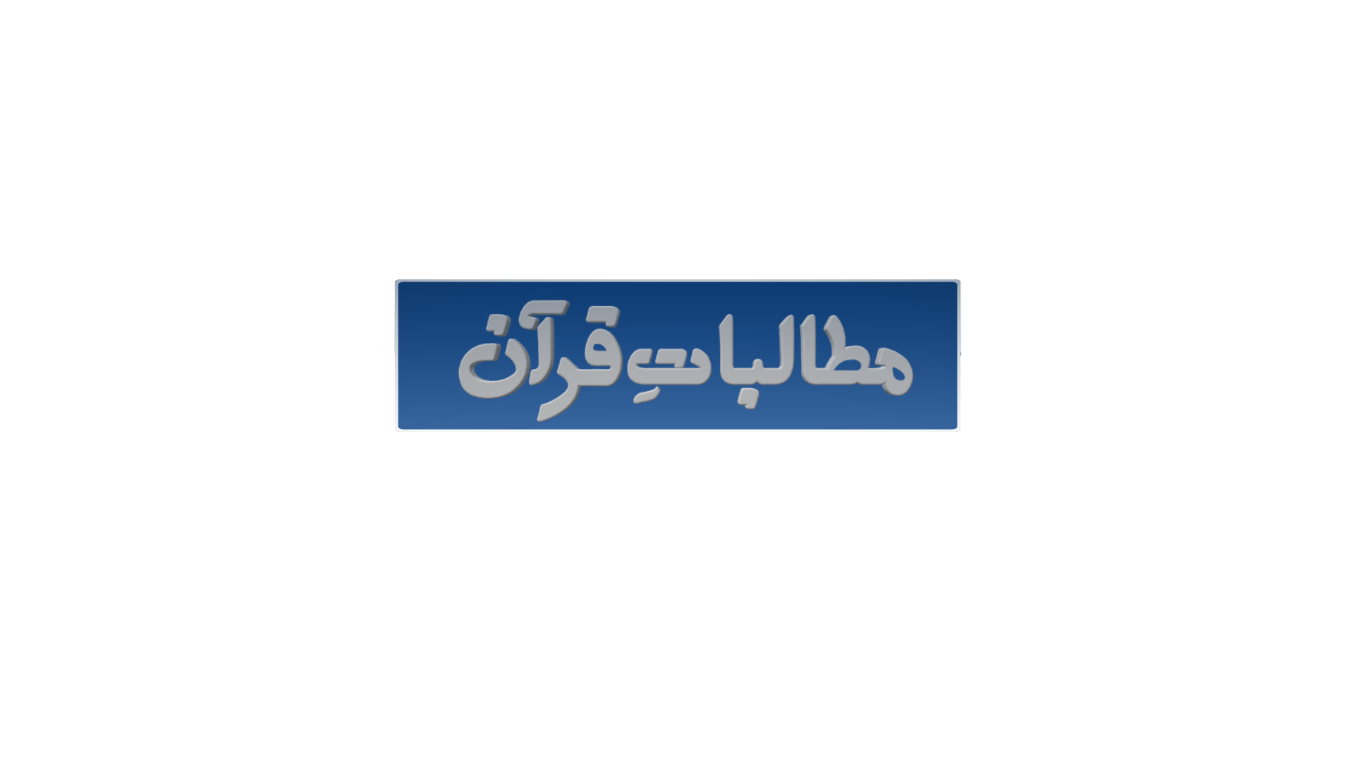 آیت 33
وَ مَنْ اَحْسَنُ قَوْلًا مِّمَّنْ دَعَاۤ اِلَى اللّٰهِ …اور کس کی بات اچھی ہو گی اُس سے جو بلائے اللہ کی طرف  … وَ عَمِلَ صَالِحًا…اور عمل کرے اچھا   …وَّ قَالَ اِنَّنِيْ مِنَ الْمُسْلِمِيْنَ۰۰۳۳ …  اور کہے میں بھی عام مسلمانوں میں سے ہوں۔
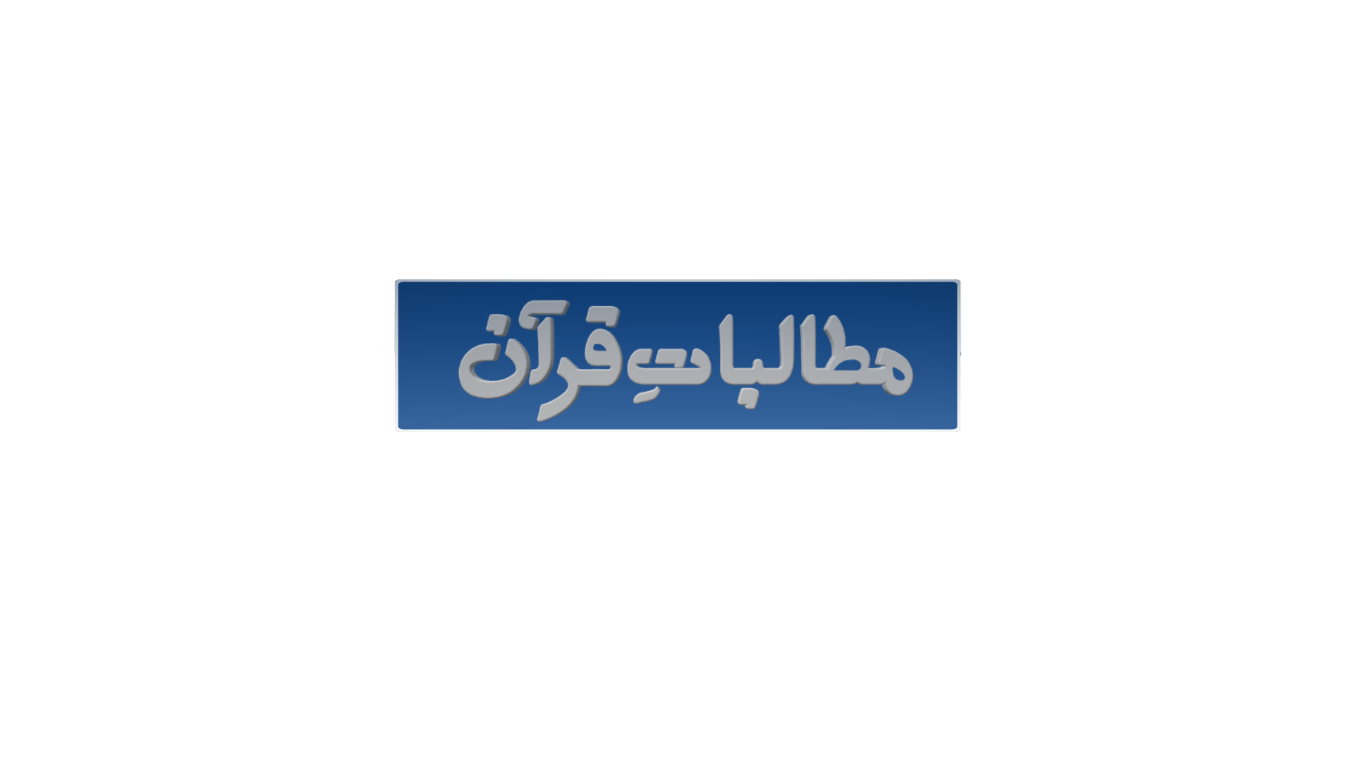 دعوت الی اللہ
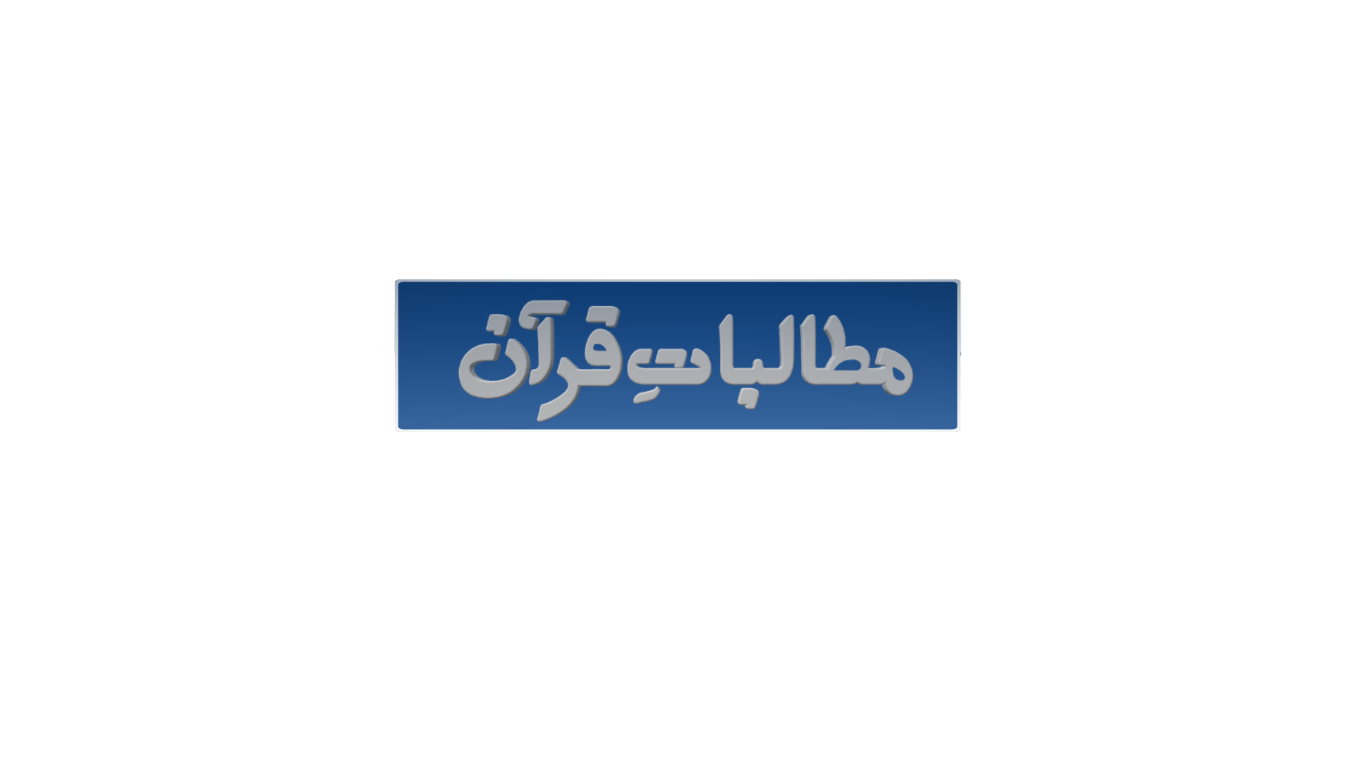 قوتِ بیان کے استعمالات
اعلیٰ ترین کام: "دعوت الی اللہ" 
یعنی کسی فرقہ یا مسلک کی طرف نہیں بلکہ توحید اورہر سطح پر اللہ کی بندگی کی دعوت دینا
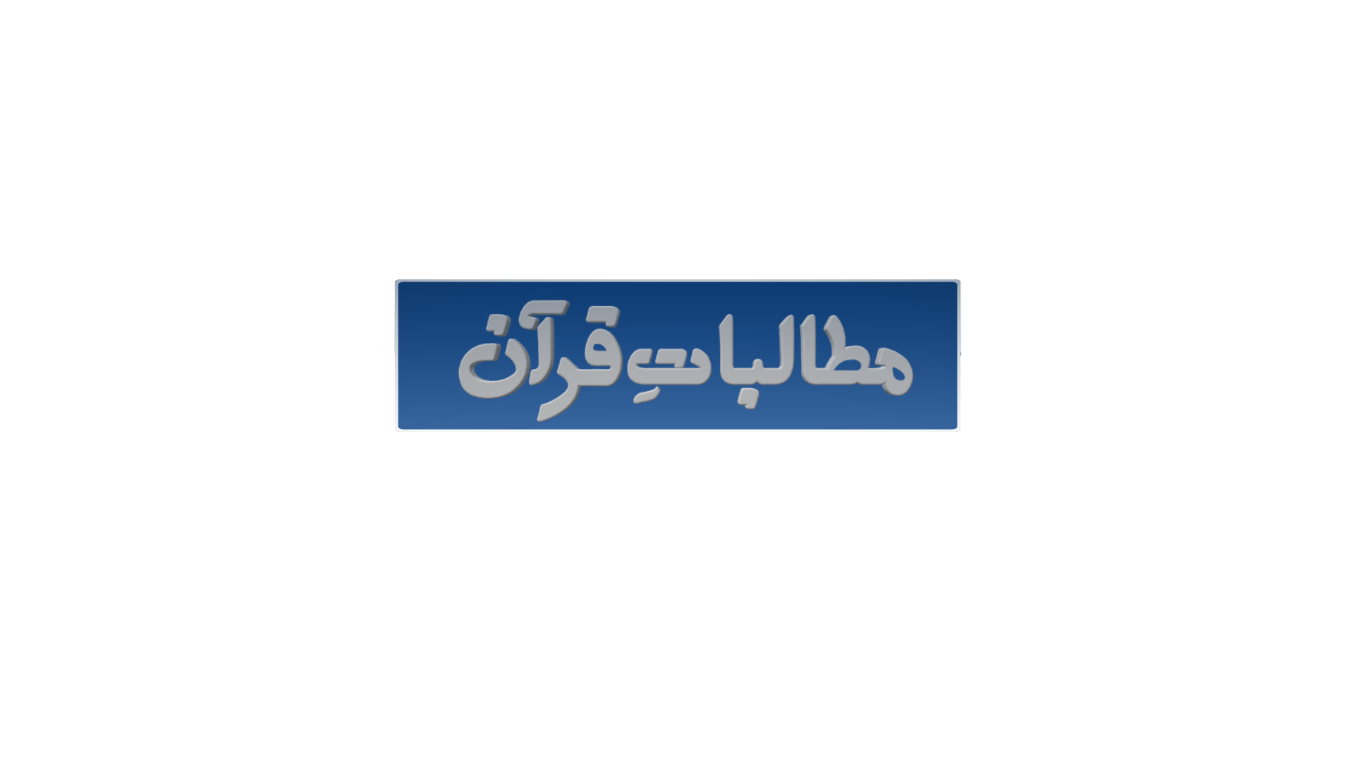 دعوت الی اللہ 
کے حوالے سے اہم نکات
قُلْ هٰذِهٖ سَبِيْلِيْۤ اَدْعُوْۤا اِلَى اللّٰهِ١ؔ۫ عَلٰى بَصِيْرَةٍ اَنَا وَ مَنِ اتَّبَعَنِيْ (یوسف: 108)
"(اے نبیﷺ)کہہ دیجئے کہ میرا راستہ تو یہ ہے کہ (لوگوں کو) اﷲ کی طرف بلاتا ہوں پورے شعور کے ساتھ، میں بھی اور وہ لوگ بھی جنہوں نے میری پیروی کی"۔
كُنْتُمْ خَيْرَ اُمَّةٍ اُخْرِجَتْ لِلنَّاسِ تَاْمُرُوْنَ بِالْمَعْرُوْفِ وَ تَنْهَوْنَ عَنِ الْمُنْكَرِ وَ تُؤْمِنُوْنَ بِاللّٰهِ١ؕ  (آلِ عمران3: 110)
"(مسلمانو)تم بہترین جماعت ہو جو لوگوں (کی رہنمائی) کے لیے پیدا کی گئی ہے۔ تم بھلائی کا حکم دیتے ہو اور برائی سے روکتے ہو اور اﷲ پر ایمان رکھتے ہو"۔
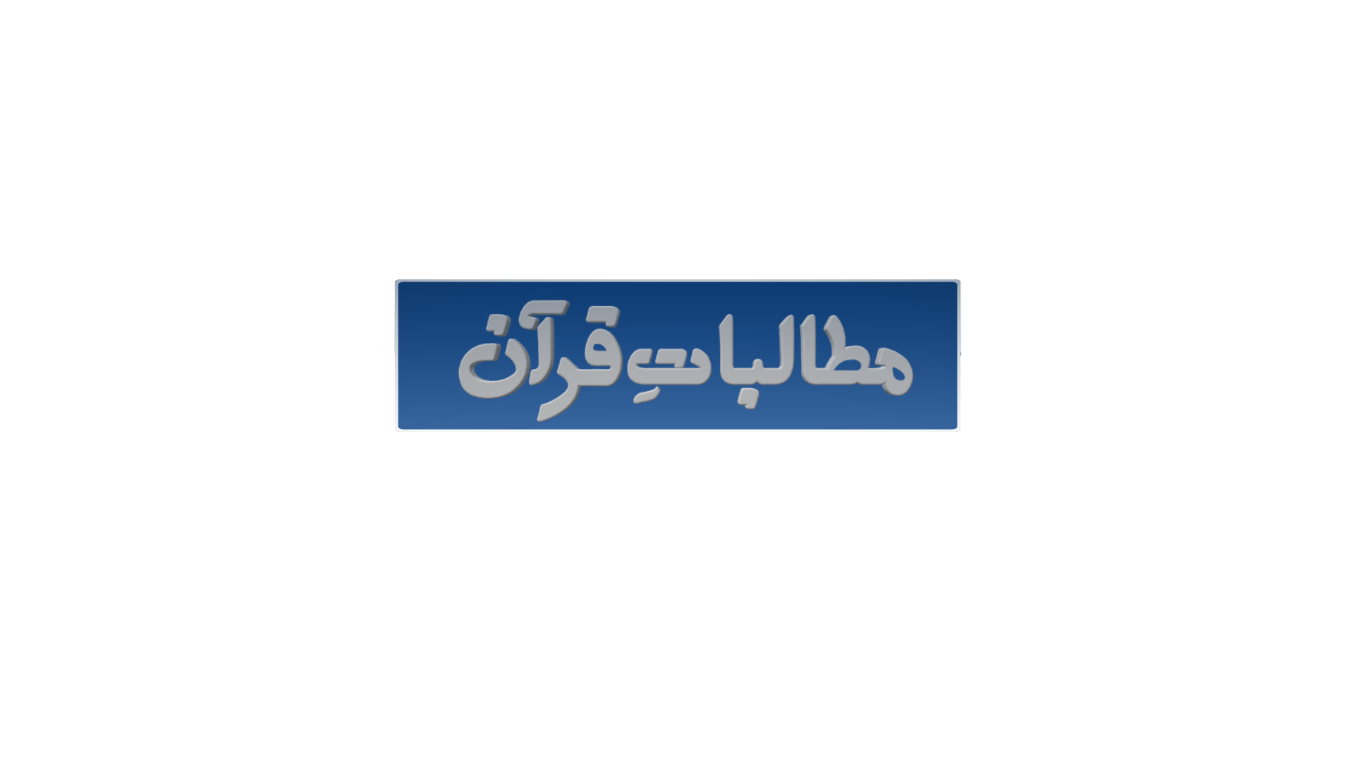 عملِ صالح
يٰۤاَيُّهَا الَّذِيْنَ اٰمَنُوْا لِمَ تَقُوْلُوْنَ مَا لَا تَفْعَلُوْنَ۰۰۲ كَبُرَ مَقْتًا عِنْدَ اللّٰهِ اَنْ تَقُوْلُوْا مَا لَا تَفْعَلُوْنَ۰۰۳ (الصف: 2-3)
"اے لوگو جو ایمان لائے ہو! ایسی بات کیوں کہتے ہو جو کرتے نہیں ہو؟ اﷲ کو (یہ) سخت ناپسند ہے کہ تم ایسی بات کہو جو کرتے نہیں"۔
"یہ دیکھو کیا کہا جا رہا ہے؟یہ نہ دیکھو کون کہہ رہا ہے؟" (حضرت علی﷛)
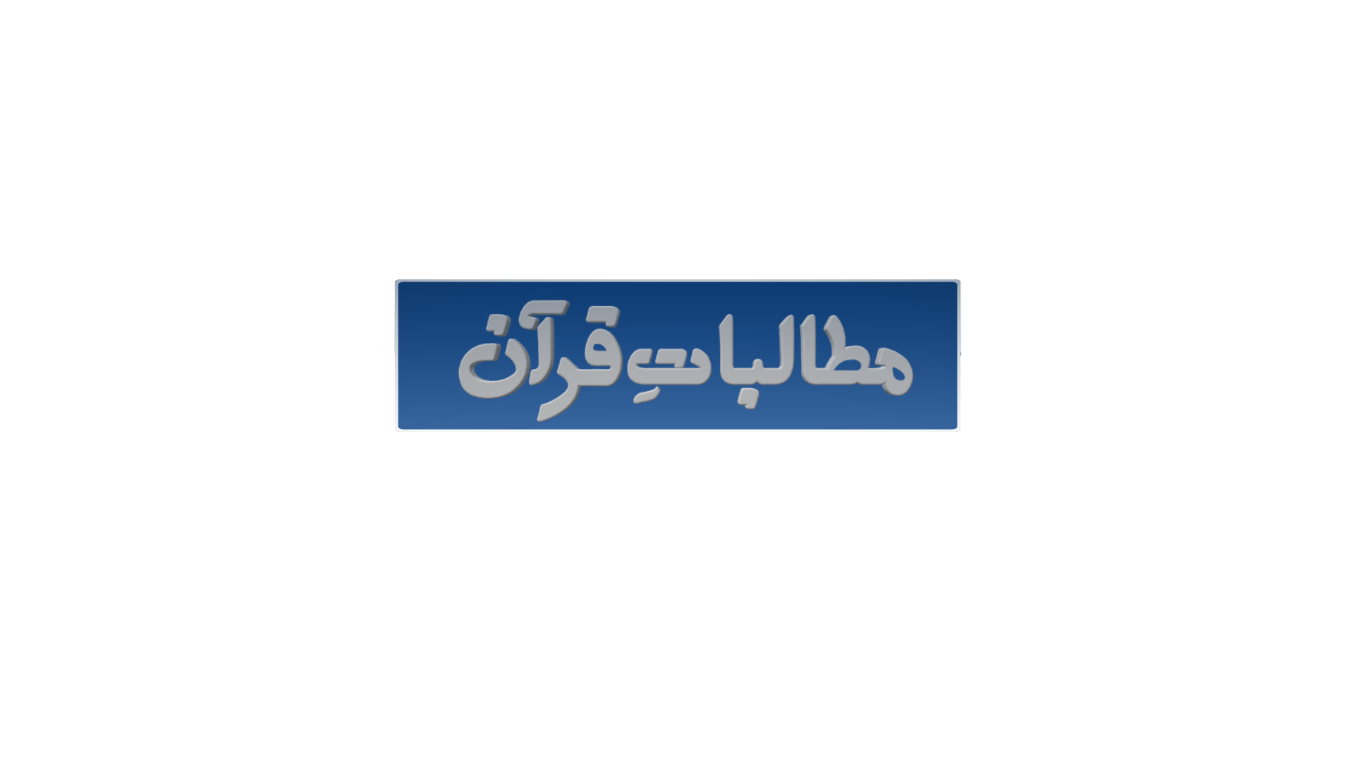 دعوت دینے والا کہے میں بھی 
عام مسلمانوں میں سے ہوں
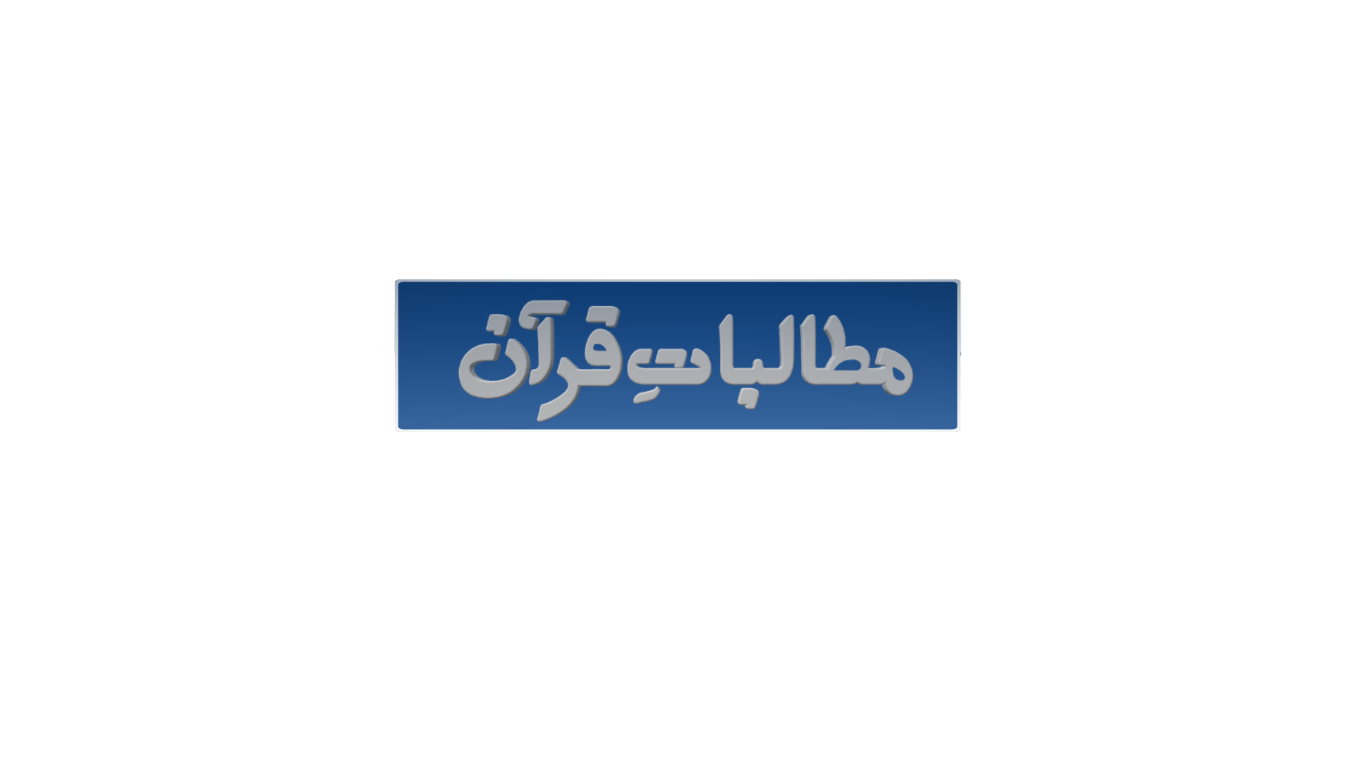 آیت 34
وَ لَا تَسْتَوِي الْحَسَنَةُ وَ لَا السَّيِّئَةُ…اور نیکی و بدی برابر نہیں ہوتیں …اِدْفَعْ بِالَّتِيْ هِيَ اَحْسَنُ … جواب دو (بدی کا) اُس طور پر جو بہت اچھا ہو  …فَاِذَا الَّذِيْ بَيْنَكَ 
وَ بَيْنَهٗ عَدَاوَةٌ…تو وہ کہ جس کے اور تمہارے درمیان دشمنی ہے …كَاَنَّهٗ وَلِيٌّ حَمِيْمٌ۰۰۳۴…ایسے ہوجائے گا جیسے گرم جوش دوست ۔
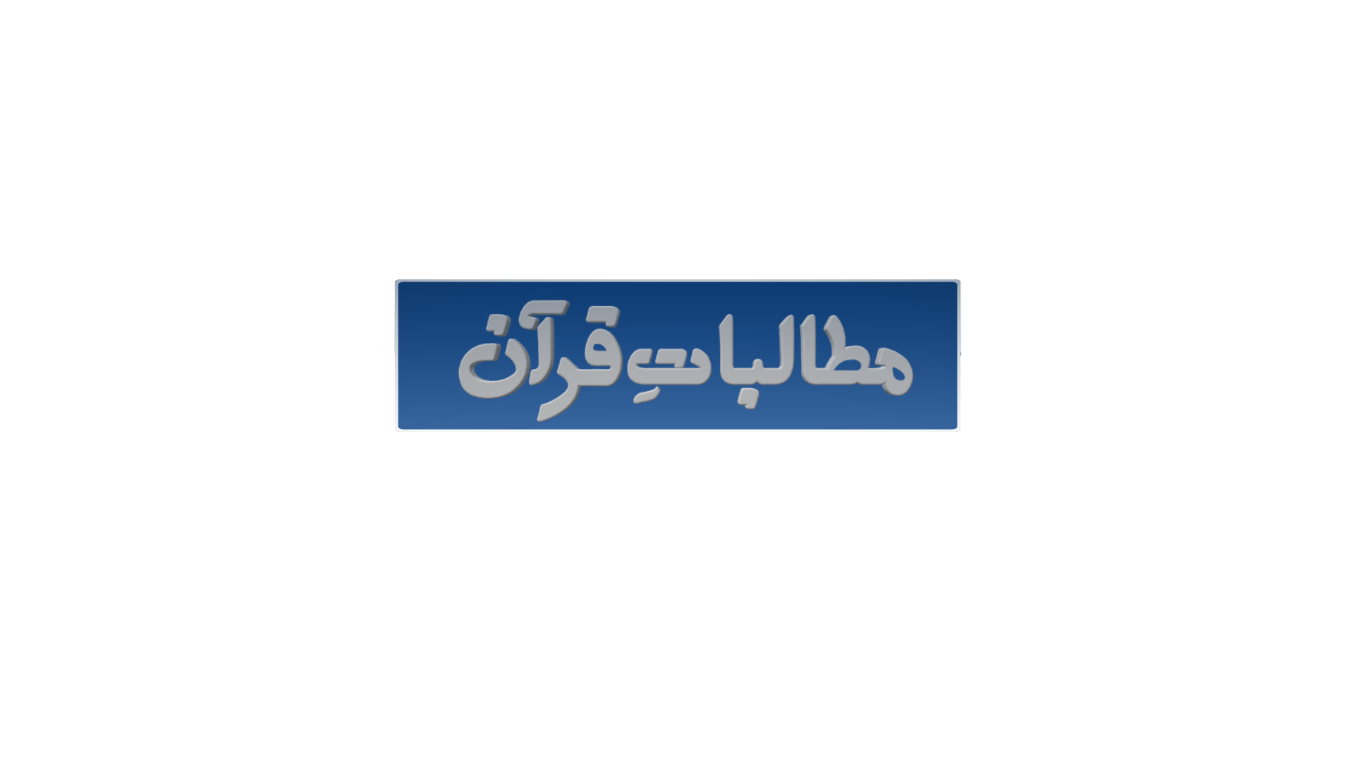 برائی کا جواب بھلائی سے
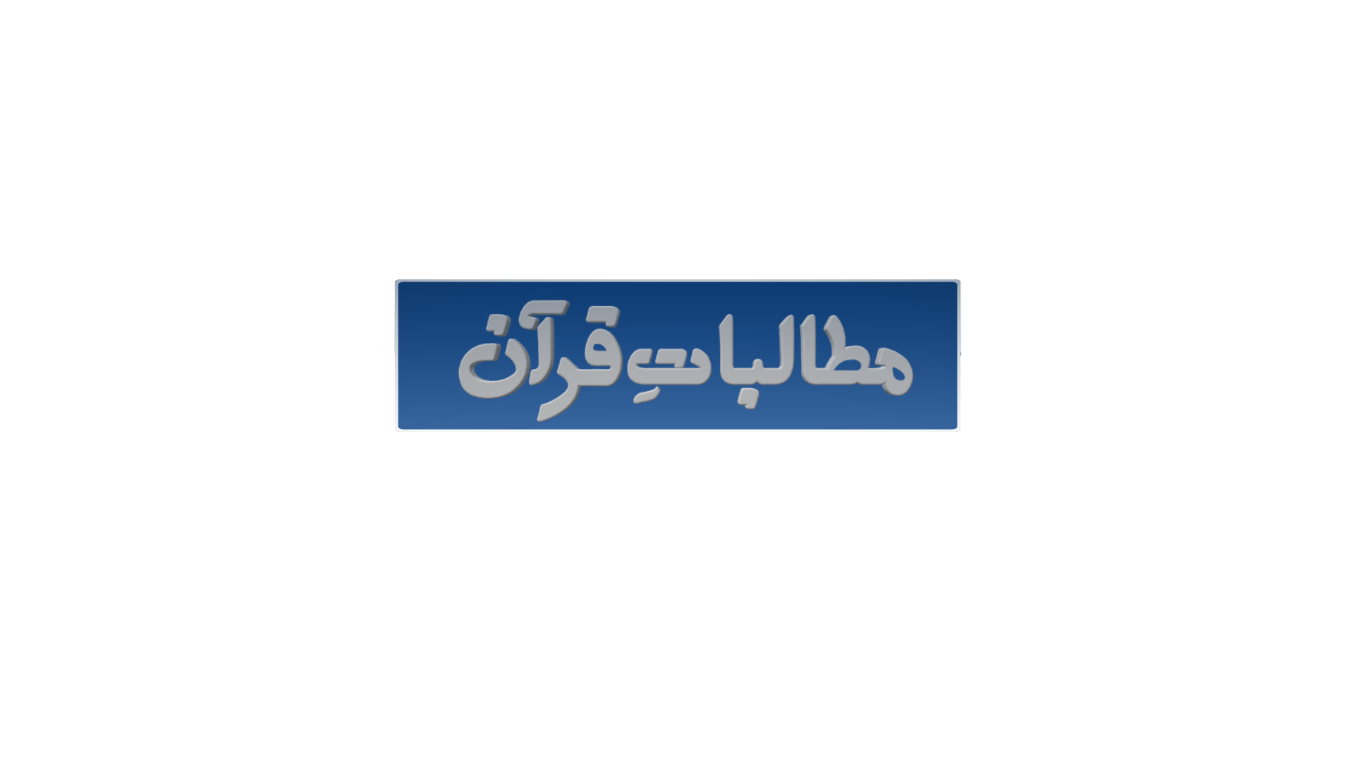 آیت 35
وَ مَا يُلَقّٰىهَاۤ اِلَّا الَّذِيْنَ صَبَرُوْا١ۚ …اور نہیں ملتی یہ سعادت مگر اُن کو جنہوں نے صبر کیا …  
وَ مَا يُلَقّٰىهَاۤ اِلَّا ذُوْ حَظٍّ عَظِيْمٍ۰۰۳۵… اور نہیں ملتی یہ سعادت مگر اُن کو جو بڑے نصیب والے ہیں ۔
برائی کے جواب میں خاموش رہنا بھی آسان نہیں لیکن اِس کا جواب بھلائی سے دینا واقعی مشکل ، بہت بڑی سعادت اور بڑے نصیب کی بات ہے
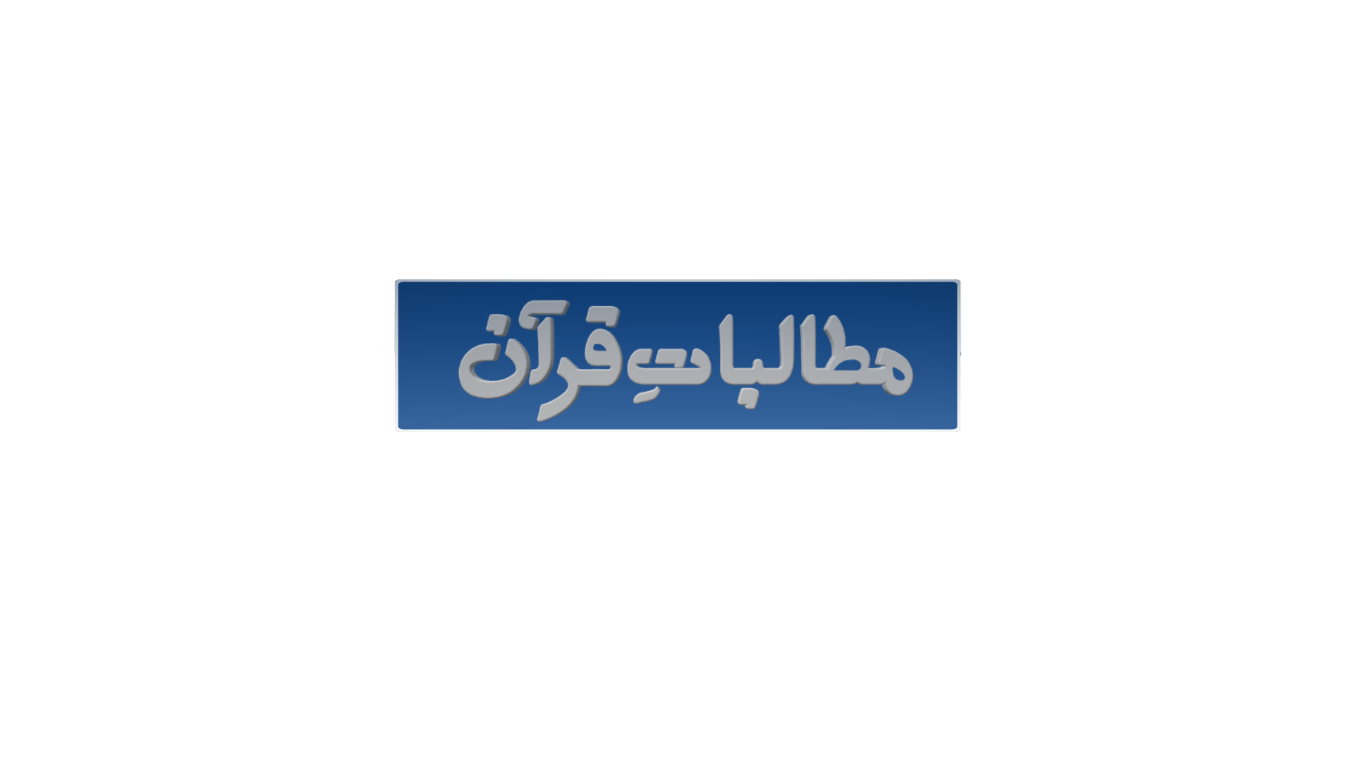 آیت 36
وَ اِمَّا يَنْزَغَنَّكَ مِنَ الشَّيْطٰنِ نَزْغٌ…اور اگر لگ ہی جائے تجھے شیطان کی طرف سے کوئی  چُوک … فَاسْتَعِذْ بِاللّٰهِ …تو پناہ کی التجاکر اللہ سے  …اِنَّهٗ هُوَ السَّمِيْعُ الْعَلِيْمُ۰۰۳۶ بے شک وہ بہت سننے والا اور سب علم رکھنے والا ہے۔
وَ قُلْ رَّبِّ اَعُوْذُ بِكَ مِنْ هَمَزٰتِ الشَّيٰطِيْنِۙ۰۰۹۷ وَ اَعُوْذُ بِكَ رَبِّ اَنْ يَّحْضُرُوْنِ۰۰۹۸ (المؤمنون: 97-98)
"اور(اے نبیﷺ)یوں دعاکیجئے کہ ا ے اللہ! میں شیطانوں کے وسوسوں سے تیری پناہ مانگتا ہوں اور اے اللہ! اِس سے بھی تیری پناہ مانگتا ہوں کہ وہ میرے پاس آ موجود ہوں"۔
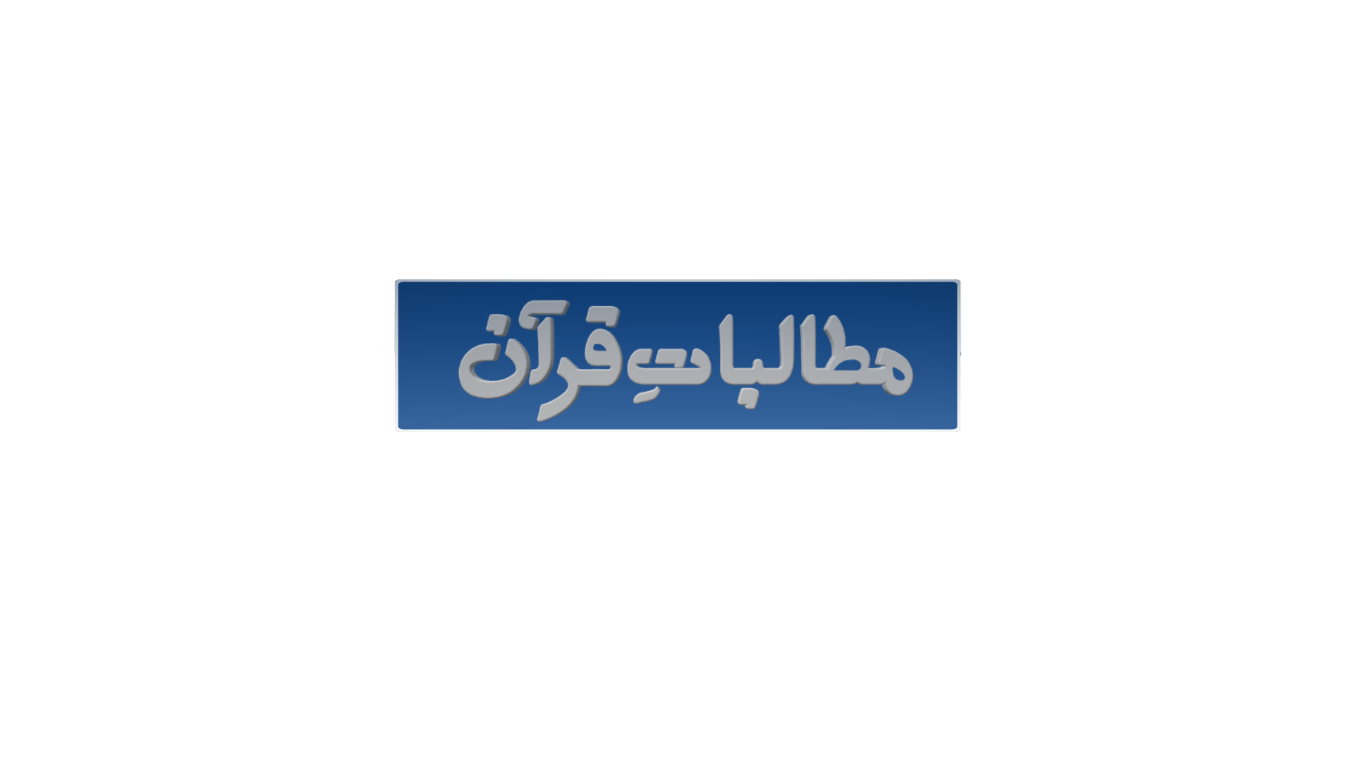 درسِ پنجم:
"حظِّ عظیم"
سورۃ حٰم السجدۃ آیات30تا  36 کی روشنی میں
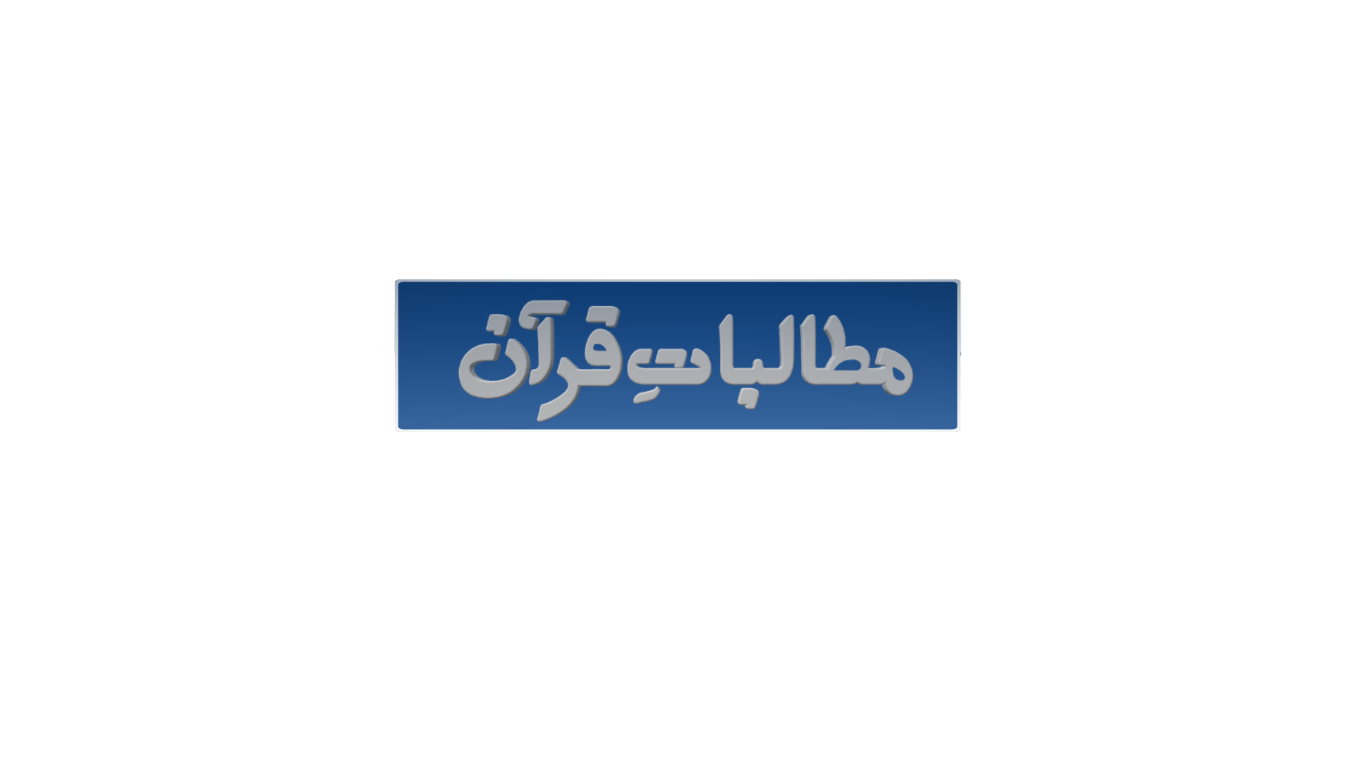 حظِّ عظیم
استقامت کے کتنے پہلو ہیں؟
دو
تین
چھ
سات
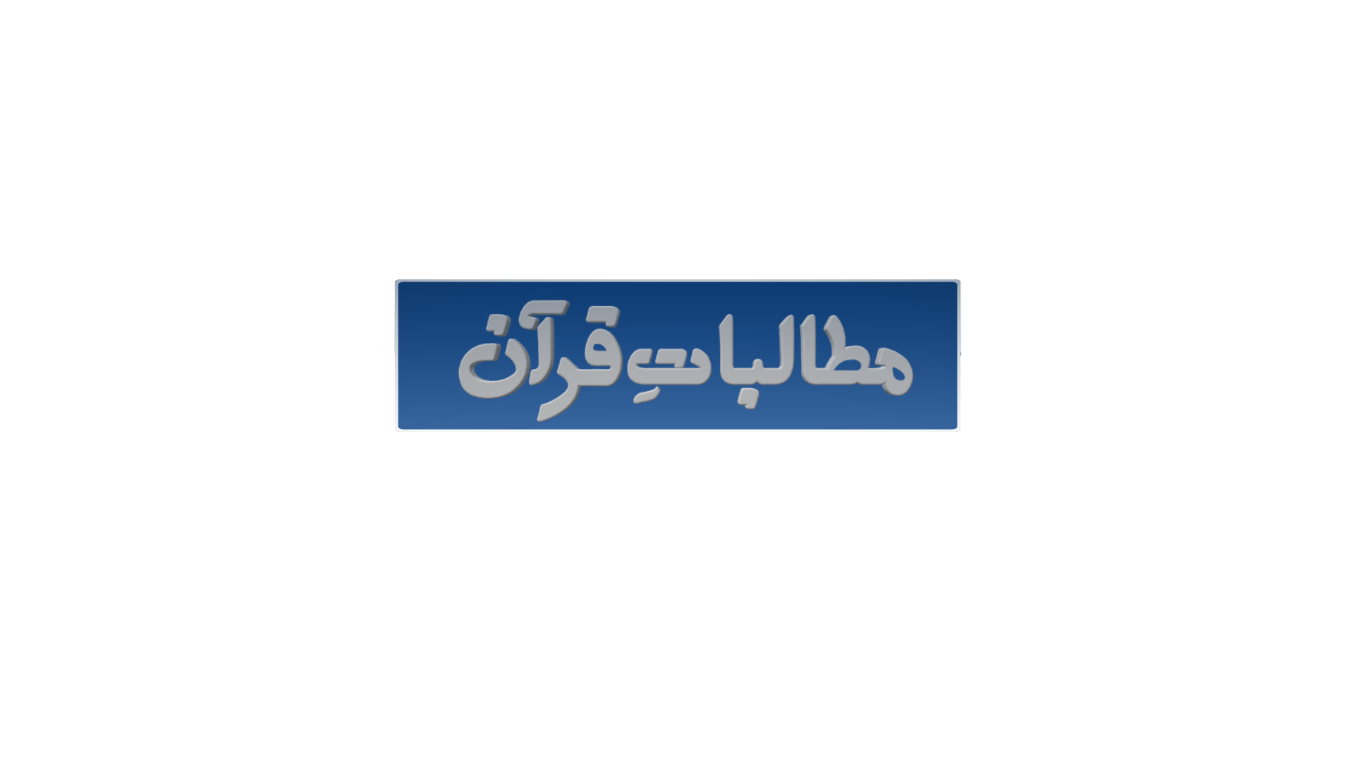 حظِّ عظیم
رب کی یہ تعریف کس نے کی ہے: "کسی شے کو درجہ بدرجہ ابتدا سے آخری حد تک لے جانا"
امام مالکؒ
امام راغبؒ
امام غزالیؒ
امام شافعیؒ
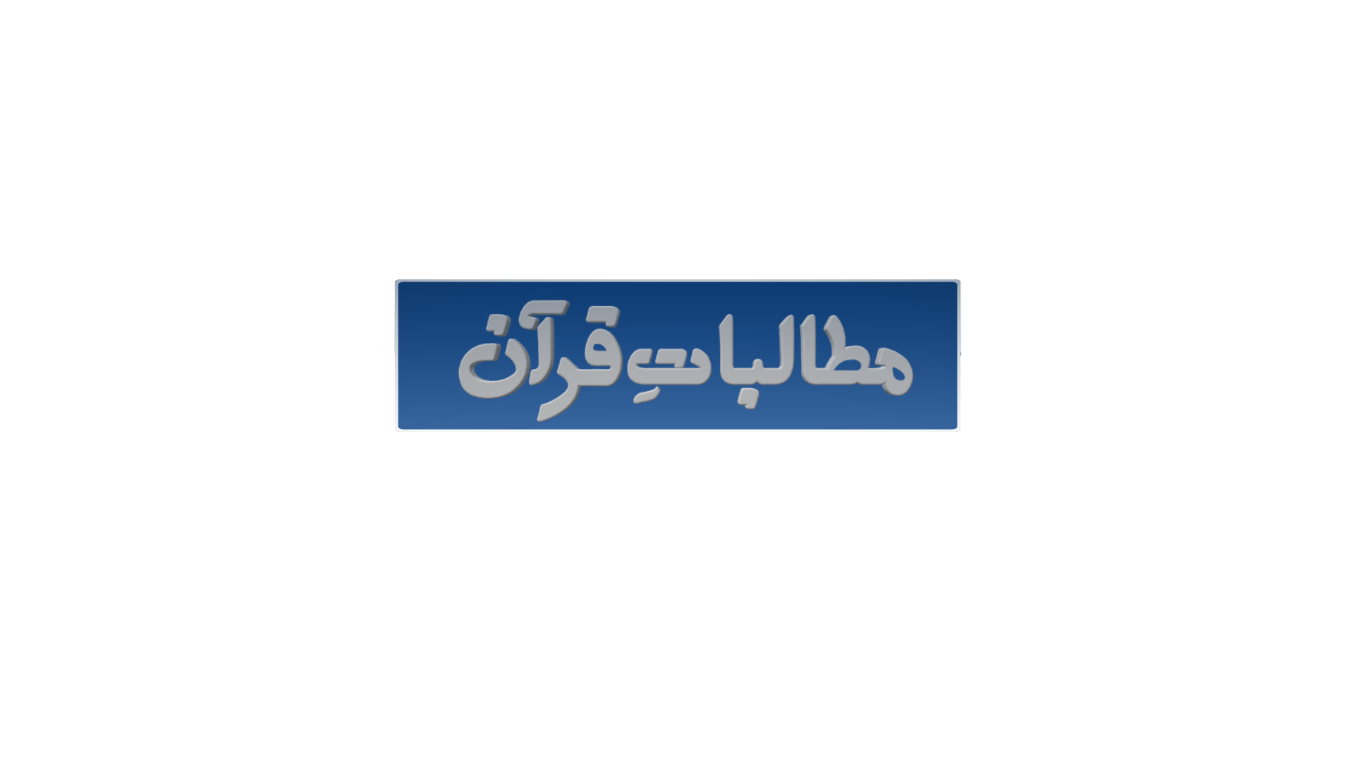 حظِّ عظیم
کس کا تعلق ماضی کے افسوسناک واقعات سے ہے؟
خوف
نباء
مصیبت
حزن
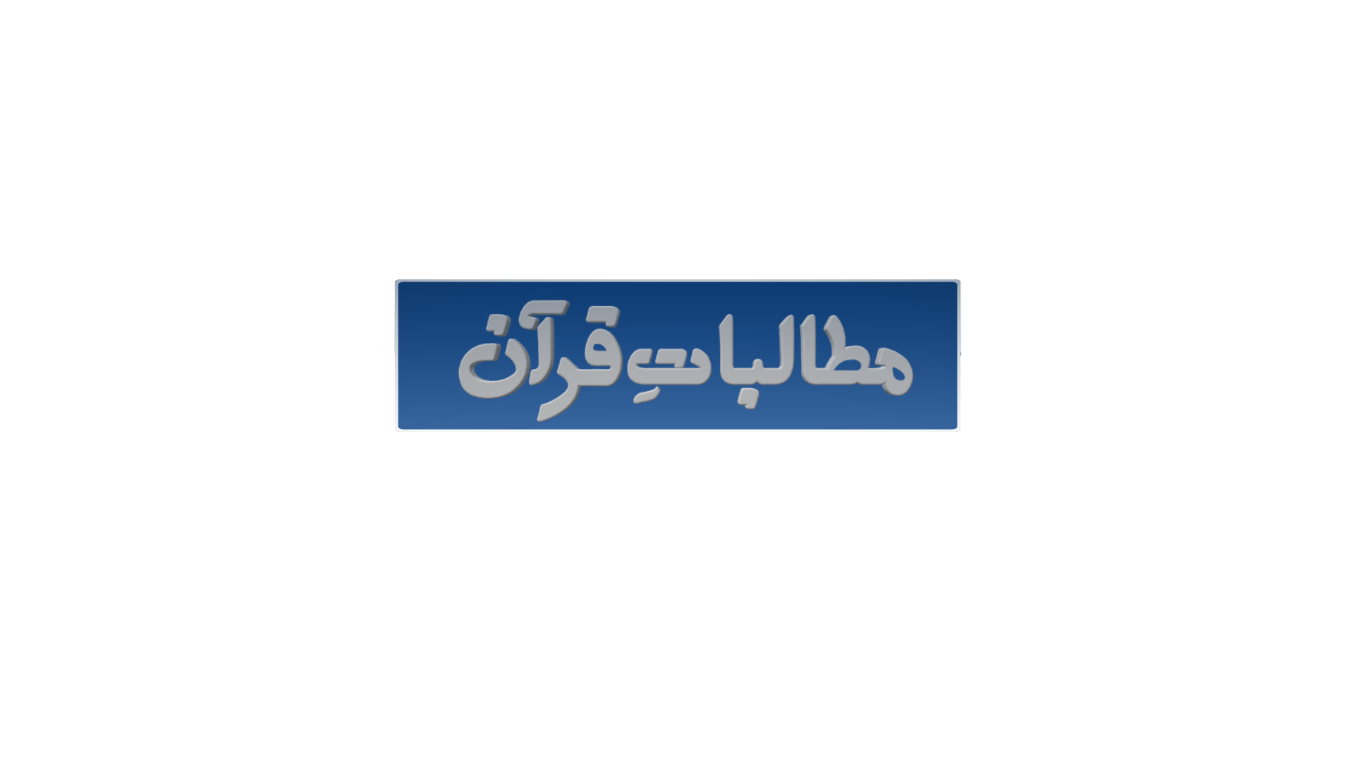 حظِّ عظیم
نزیل کسے کہتے ہیں؟
ابتدائی مہمانی
وہ مہمان جو سواری سے اترا ہو
اصل ضیافت
وہ نعمتیں جو کسی نے نہیں دیکھیں
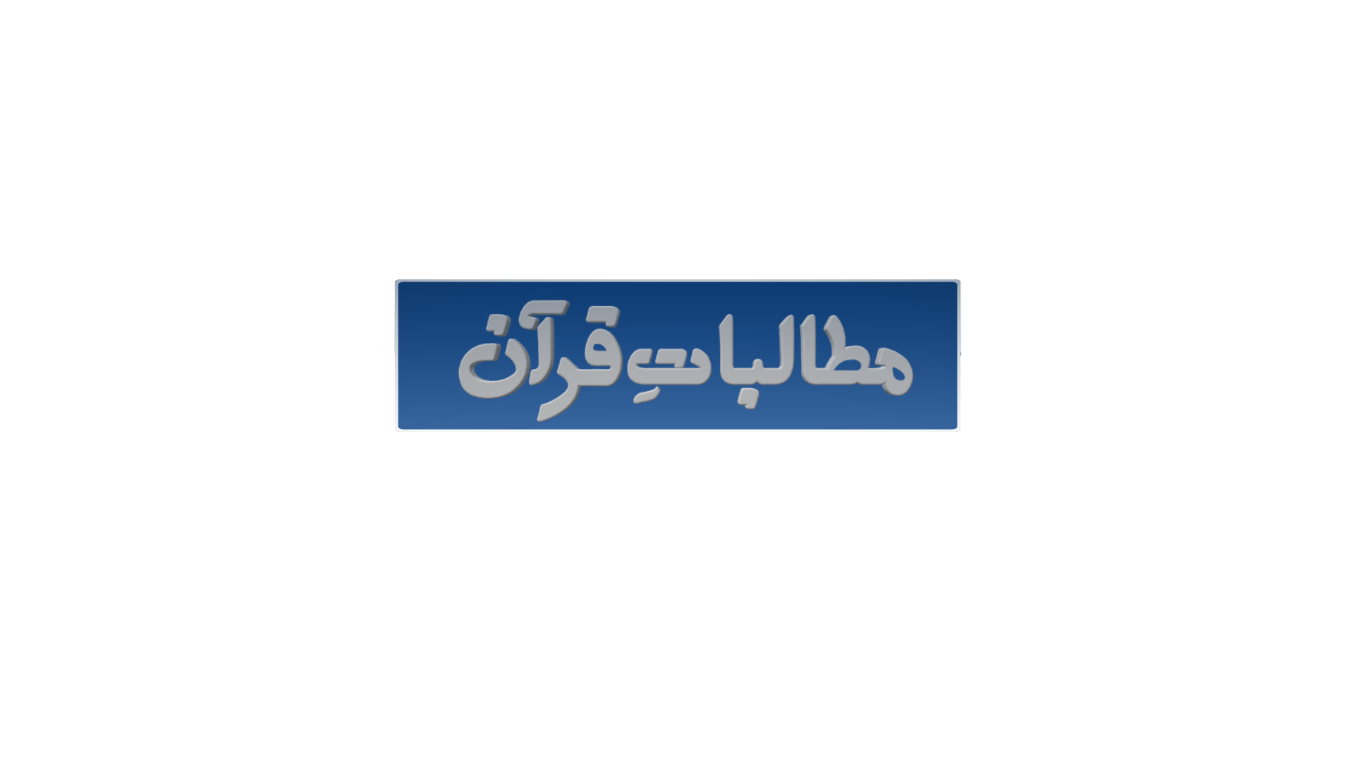 حظِّ عظیم
انسان کی قوتِ بیان کا سب سے اچھا مصرف کیا ہے؟
تعلیم و تدریس
خدمتِ خلق کی طرف متوجہ کرنا
دعوت الی اللہ
کوئی نہیں